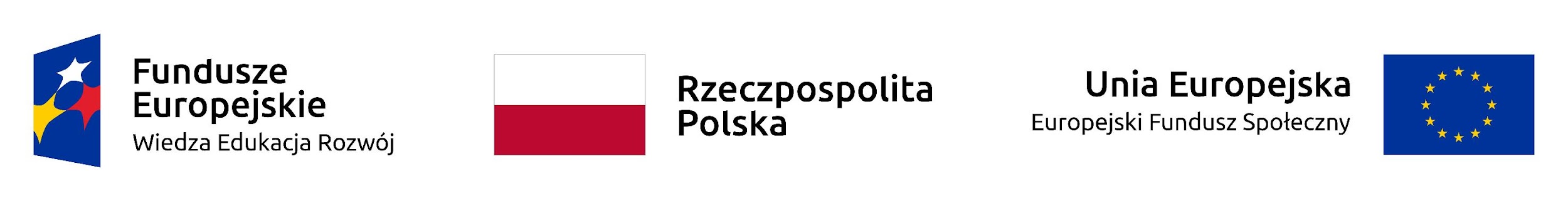 Staż w Bradze w portugali 
zrealizowany przez zespół szkół ekonomicznych im.Mikołaja Kopernika we współpracy z Edu+
06 Listopada 2021 - 27 Listopada 2021
„Zdobywam doświadczenie dla siebie i innych - staże zagraniczne uczniów Kopernika”
Główne cele projektu:
„Zdobywam doświadczenie dla siebie i innych - staże zagraniczne uczniów Kopernika”
podniesienie poziomu umiejętności zawodowych poprzez dostarczenie uczniom możliwości pogłębiania wiedzy i kompetencji związanych z zawodem zdobytych podczas nauki na zajęciach przedmiotów kierówkowych w firmach za granica o takim samym profilu, zgodny z kształcącym zawodem;
- wzrost poziomu opanowania języka angielskiego oraz portugalskiego; - możliwość kształtowania postaw przedsiębiorczych. uczestników projektu
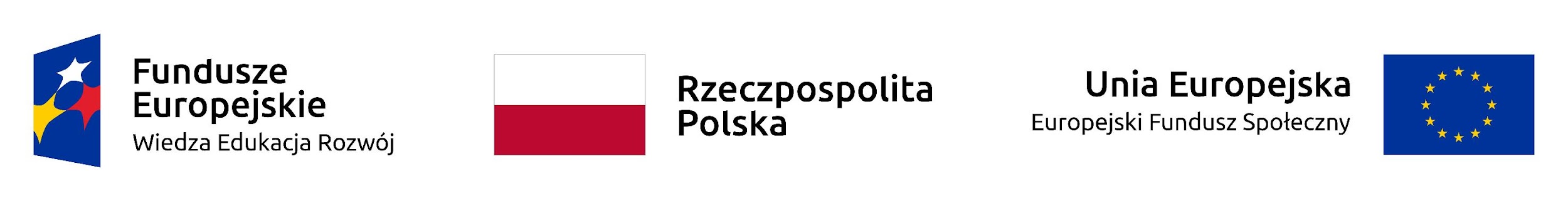 „Zdobywam doświadczenie dla siebie i innych - staże zagraniczne uczniów Kopernika”
Szczegółowe cele projektu:
Ukształtowanie postaw związanych z przedsiębiorczością uczniów jako napędu dla samorozwoju ich osobowości zgodnie koncepcją uczenia się przez całe życie, znacznego wzrostu poczucia własnej wartości, nauka tolerancji i akceptacji dla różnorodności, budzenie ciekawości i chęci poznania innych, popularyzacja wśród uczniów oraz społeczności lokalnej idei staży zagranicznych oraz innych form edukacji pozaszkolnej.
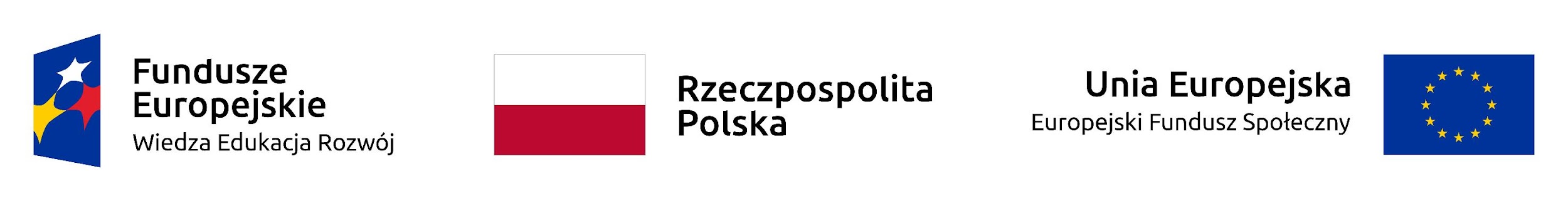 Fotografie uczestników projektu z pracodawcami
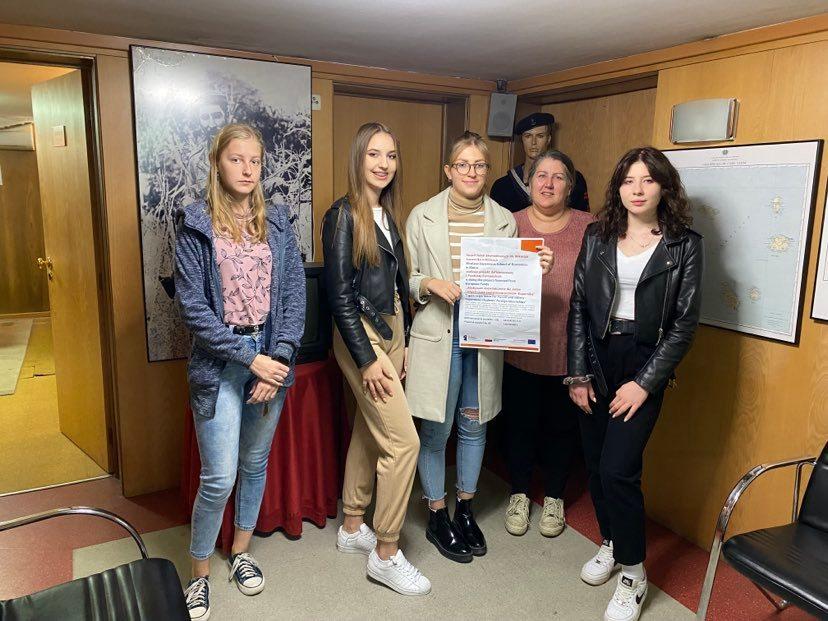 Associação Portuguesa dos Veteranos de Guerra –  Aleksandra Jawor, Paulina Kłak, Gabriela Lorencik, Magdalena Stachura
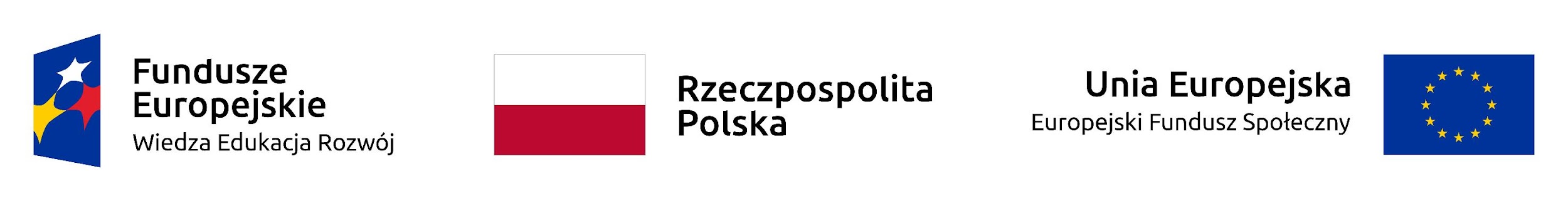 Fotografie uczestników projektu z pracodawcami
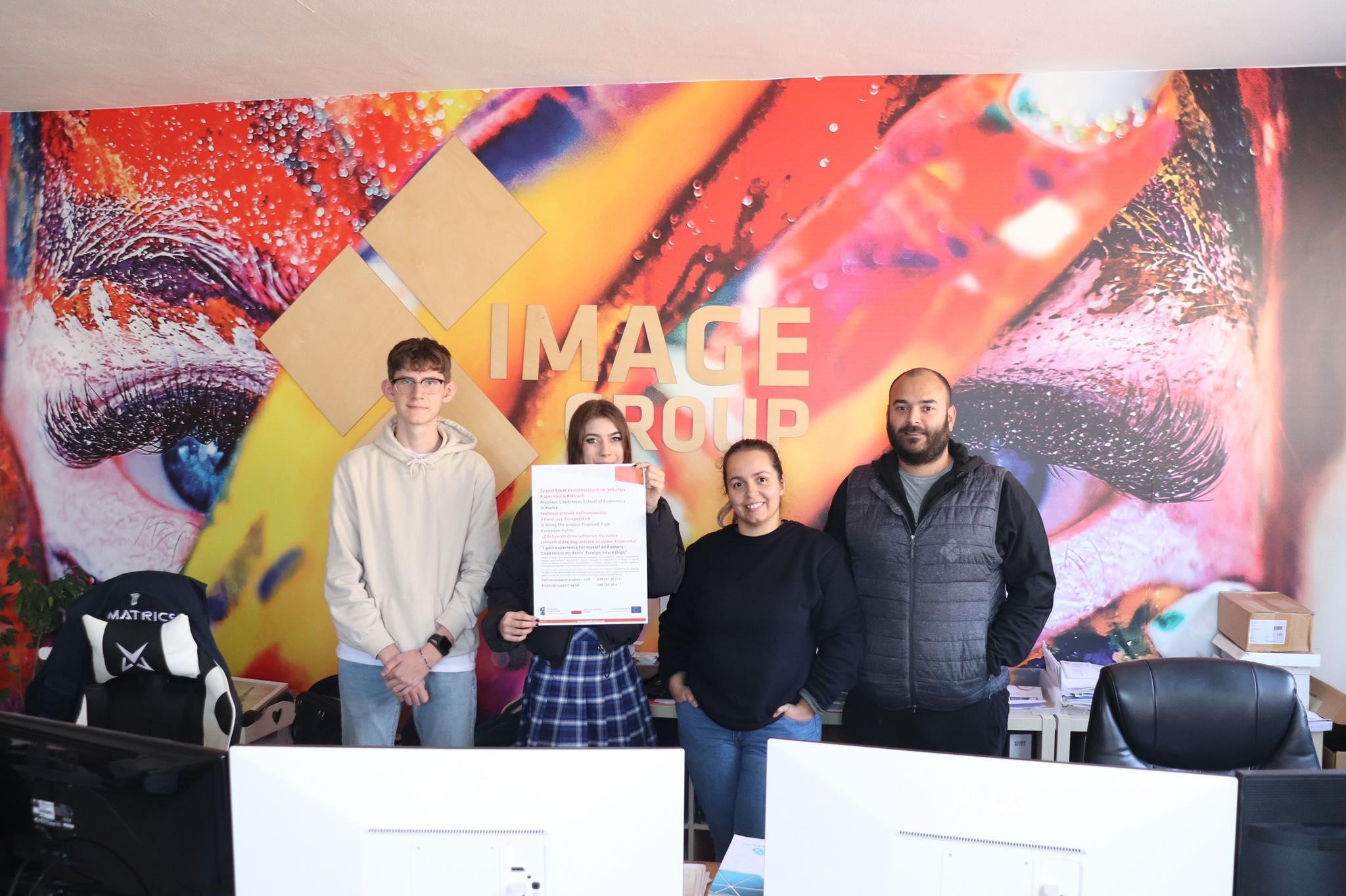 Image Publicidade – Kinga Pabian, Jakub Paradowski
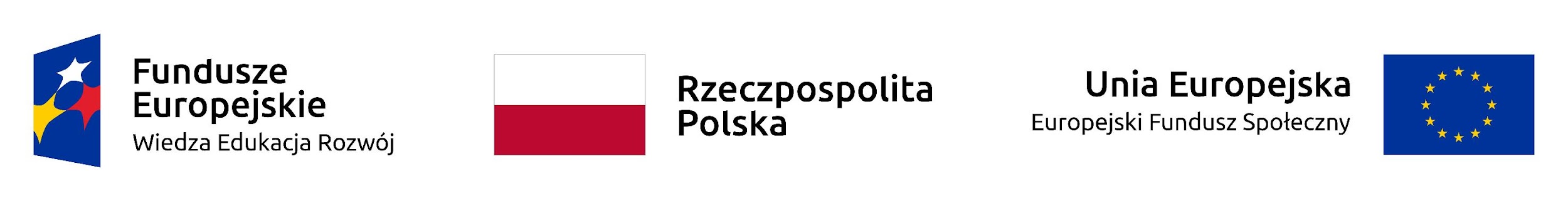 Fotografie uczestników projektu z pracodawcami
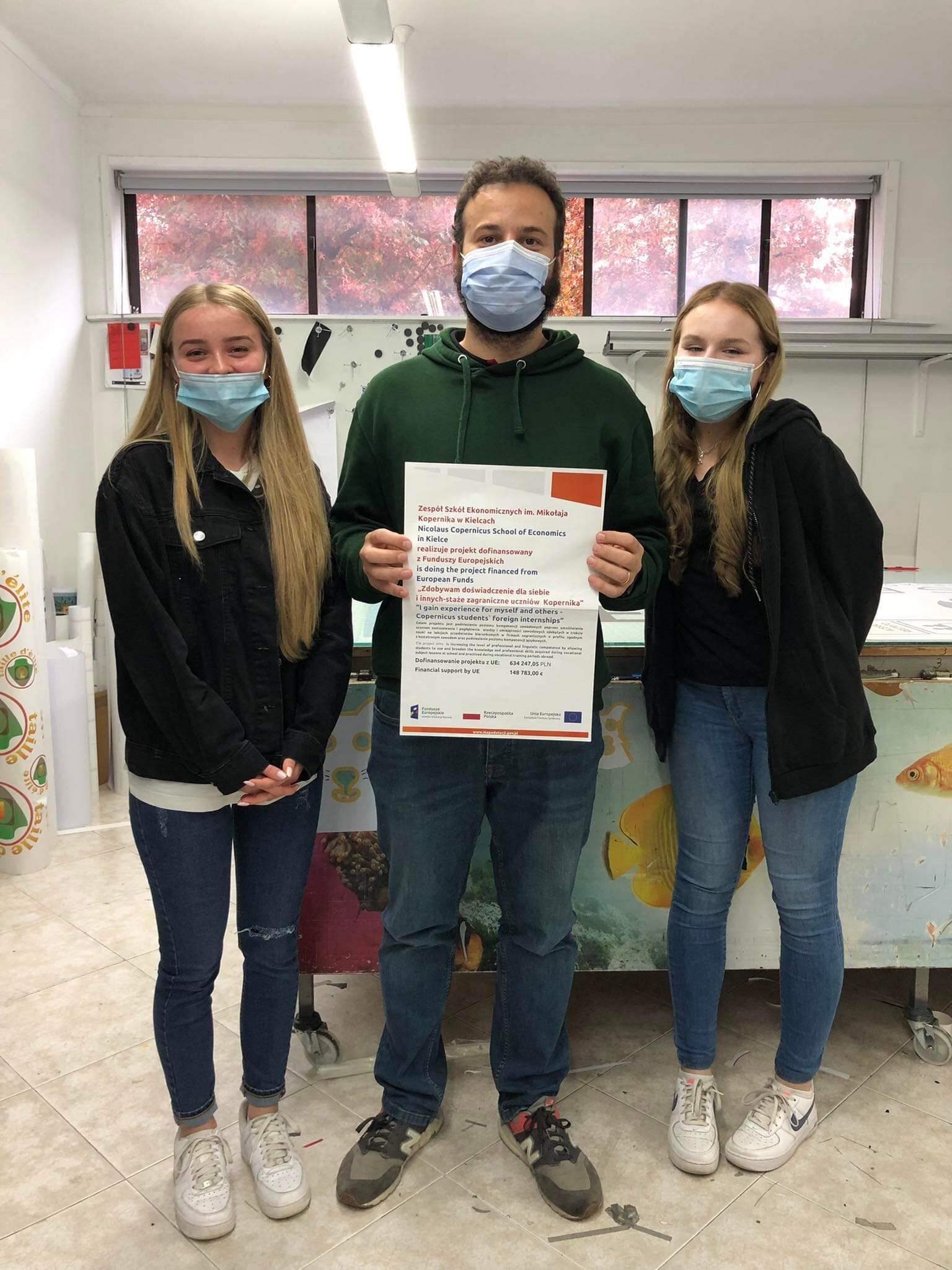 Identifica –t3 (ID3) – Wiktoria Bednarska, Julia Stolarska
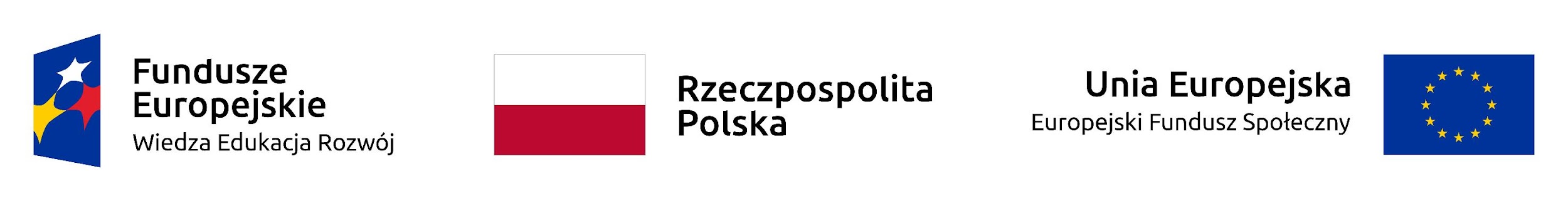 Fotografie uczestników projektu z pracodawcami
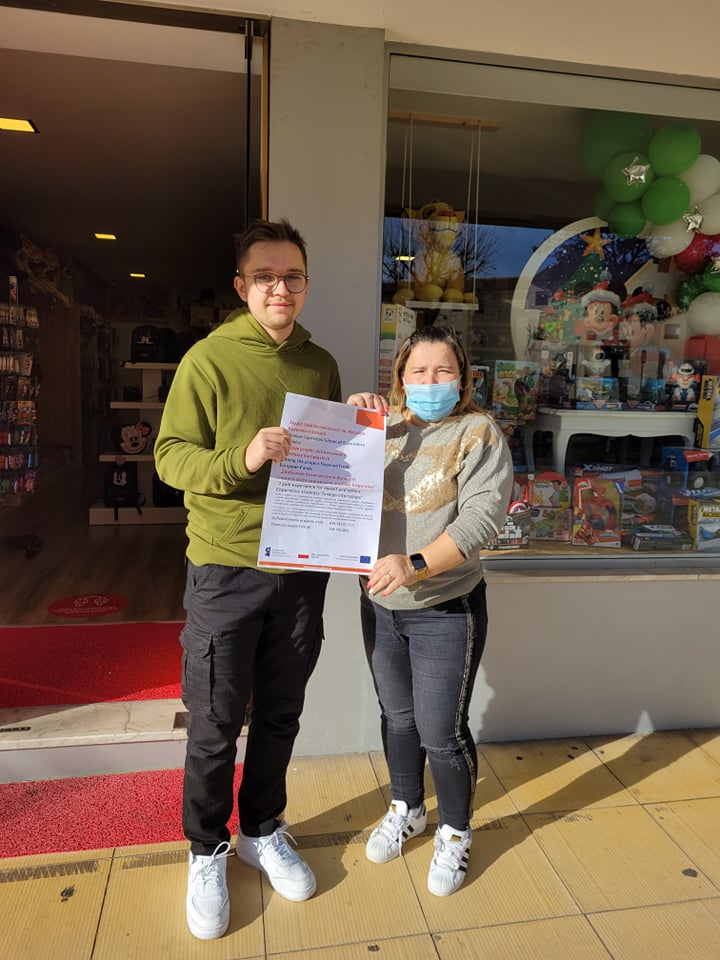 Sonho Mágico – Szymon Szymczyk
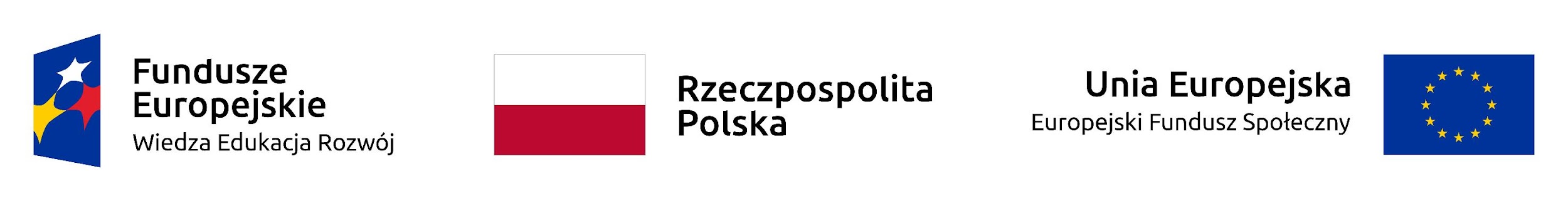 Fotografie uczestników projektu z pracodawcami
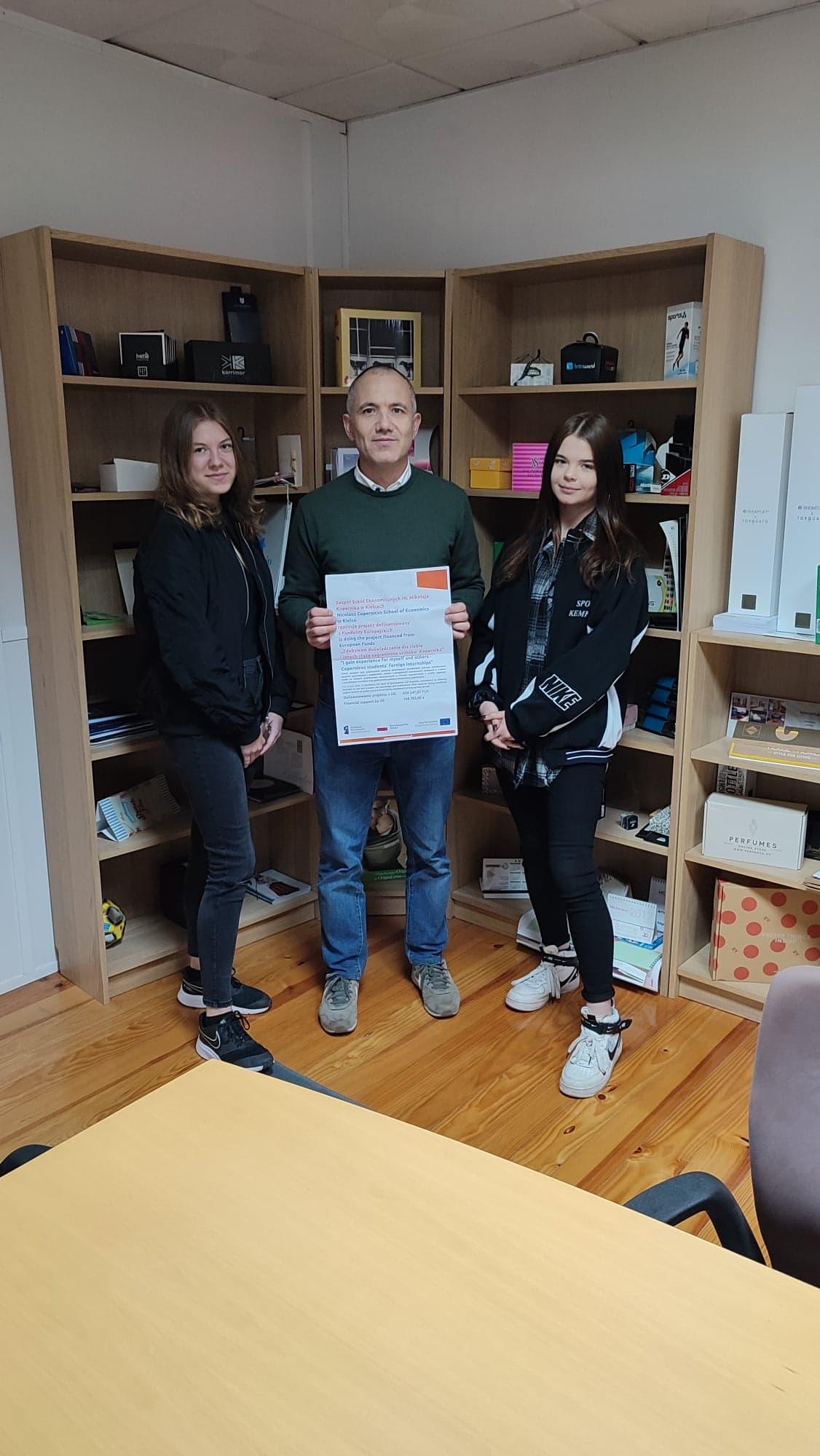 Tipografia Pevidém – Aleksandra Ludwiczak, Patrycja Krawczyk
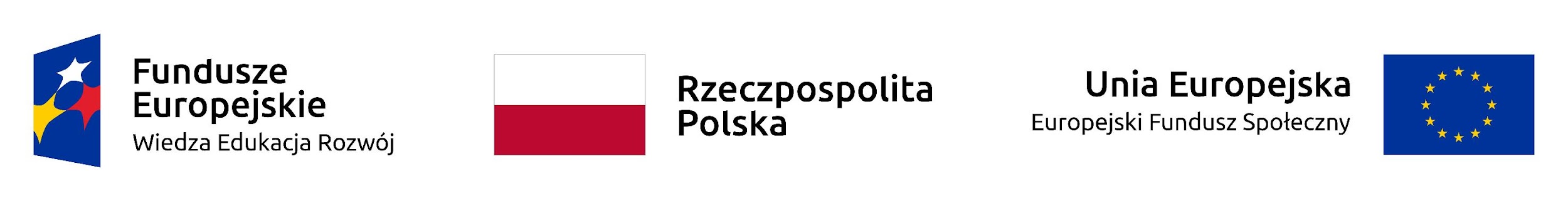 Miejsca praktyk podczas stażu w Portugalii
Identifica –t3 (ID3) – Wiktoria Bednarska, Julia Stolarska
Sonho Mágico – Szymon Szymczyk
Image Publicidade – Kinga Pabian, Jakub Paradowski
Tipografia Pevidém – Aleksandra Ludwiczak, Patrycja Krawczyk
Associação Portuguesa dos Veteranos de Guerra –  Aleksandra Jawor, Paulina Kłak, Gabriela Lorencik, Magdalena Stachura
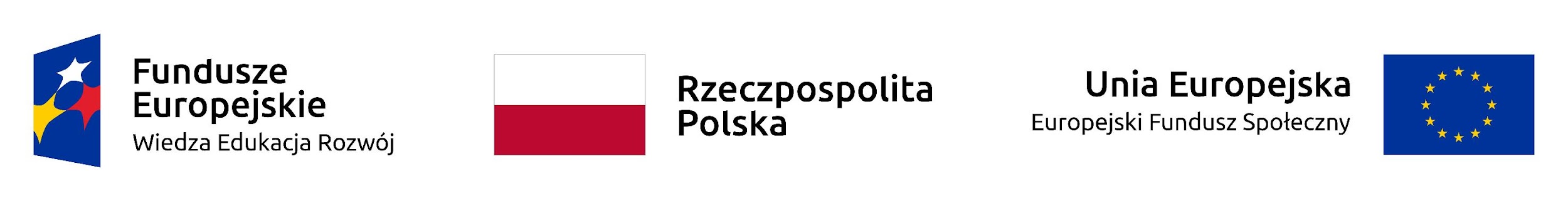 Przyjazd do Bragi - 06/11/2021
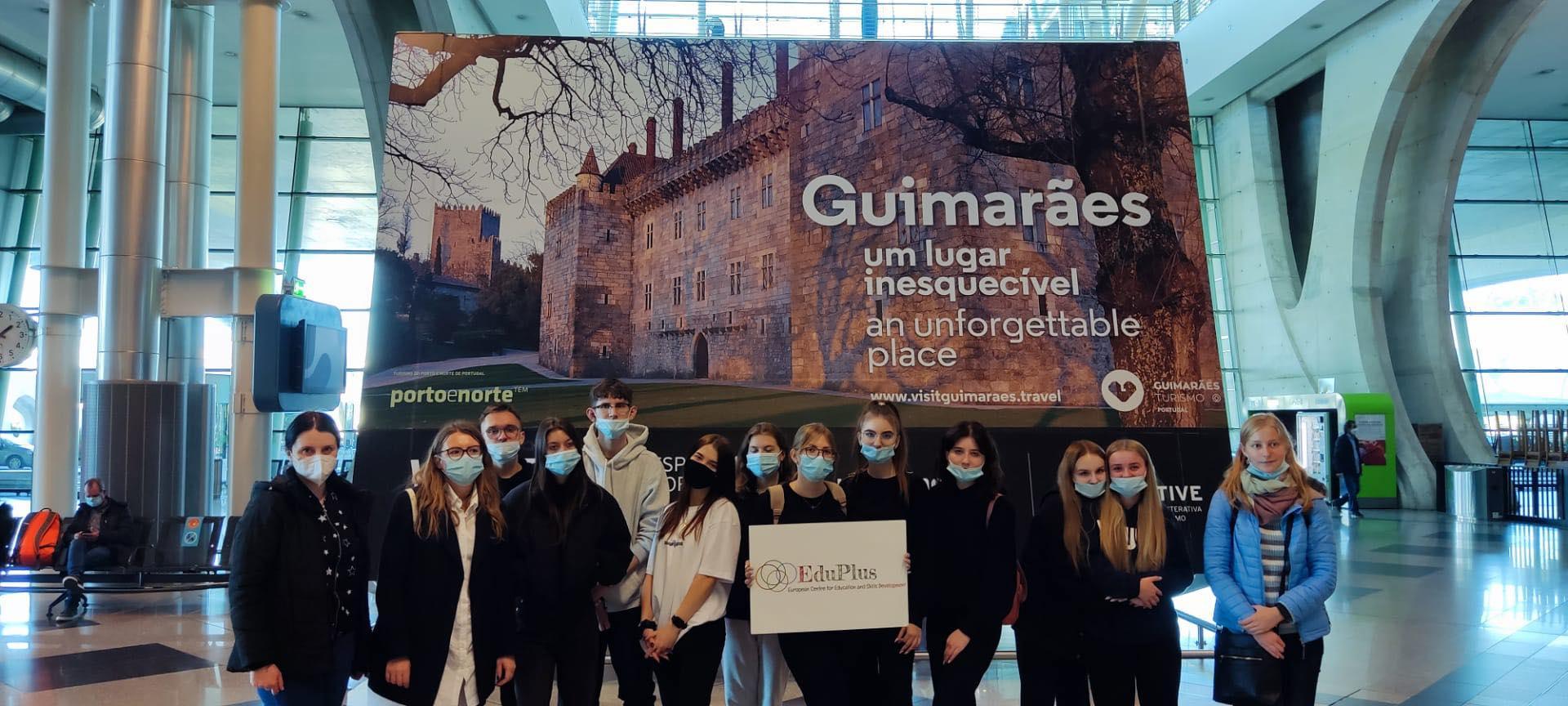 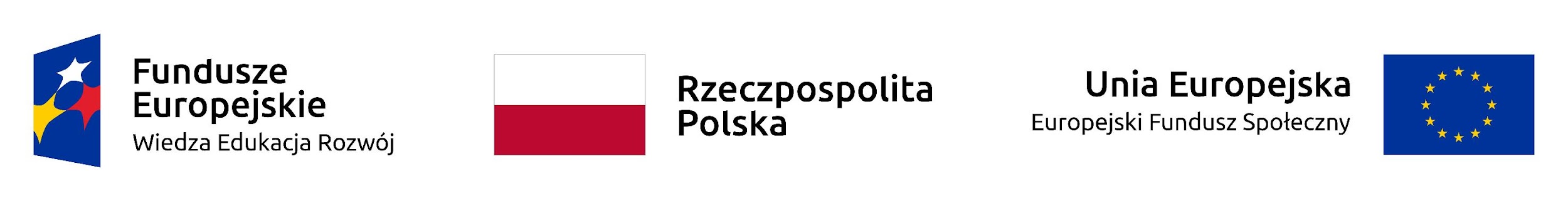 Uczniowie na praktykach i ich miejsca pracy
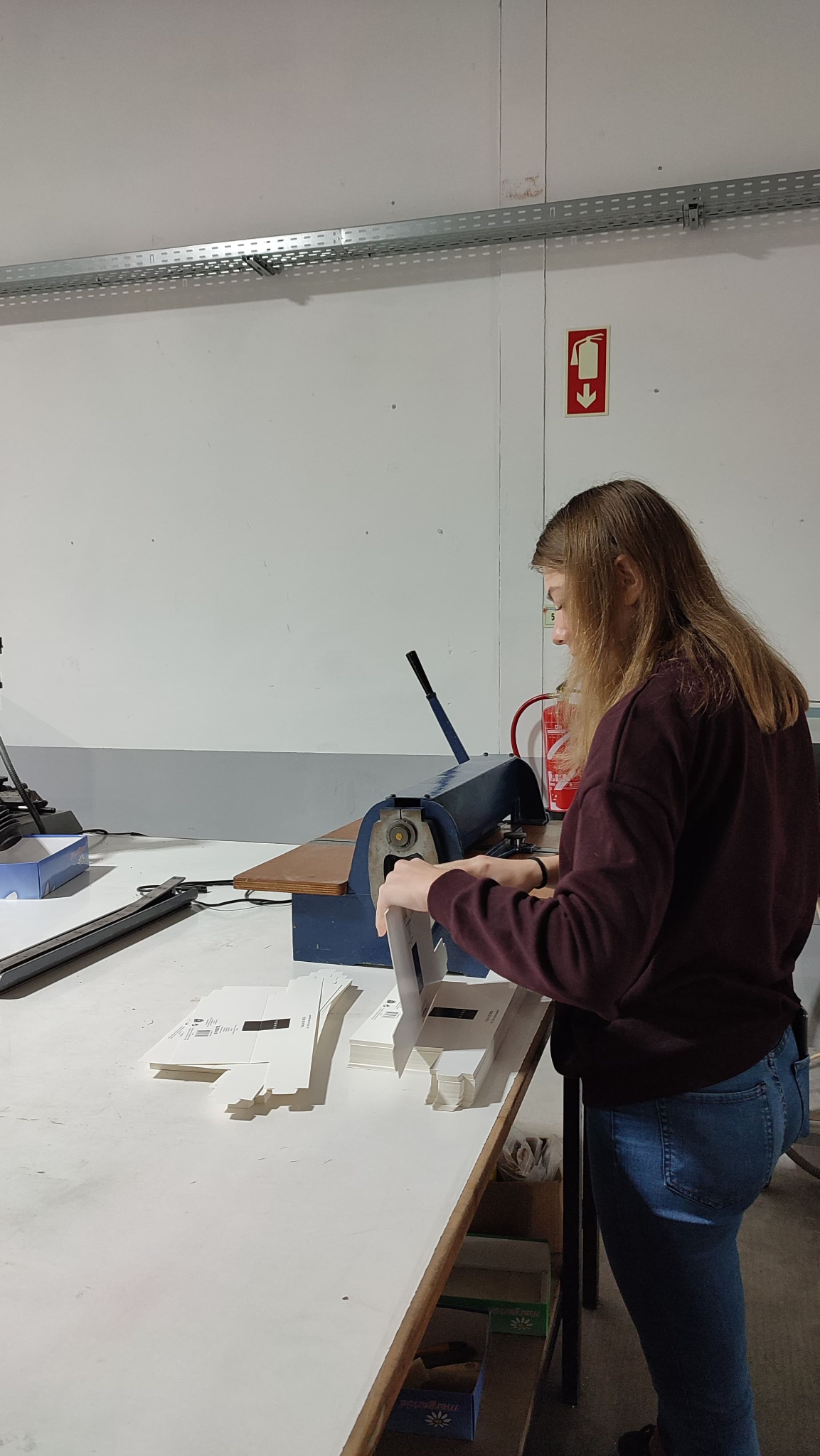 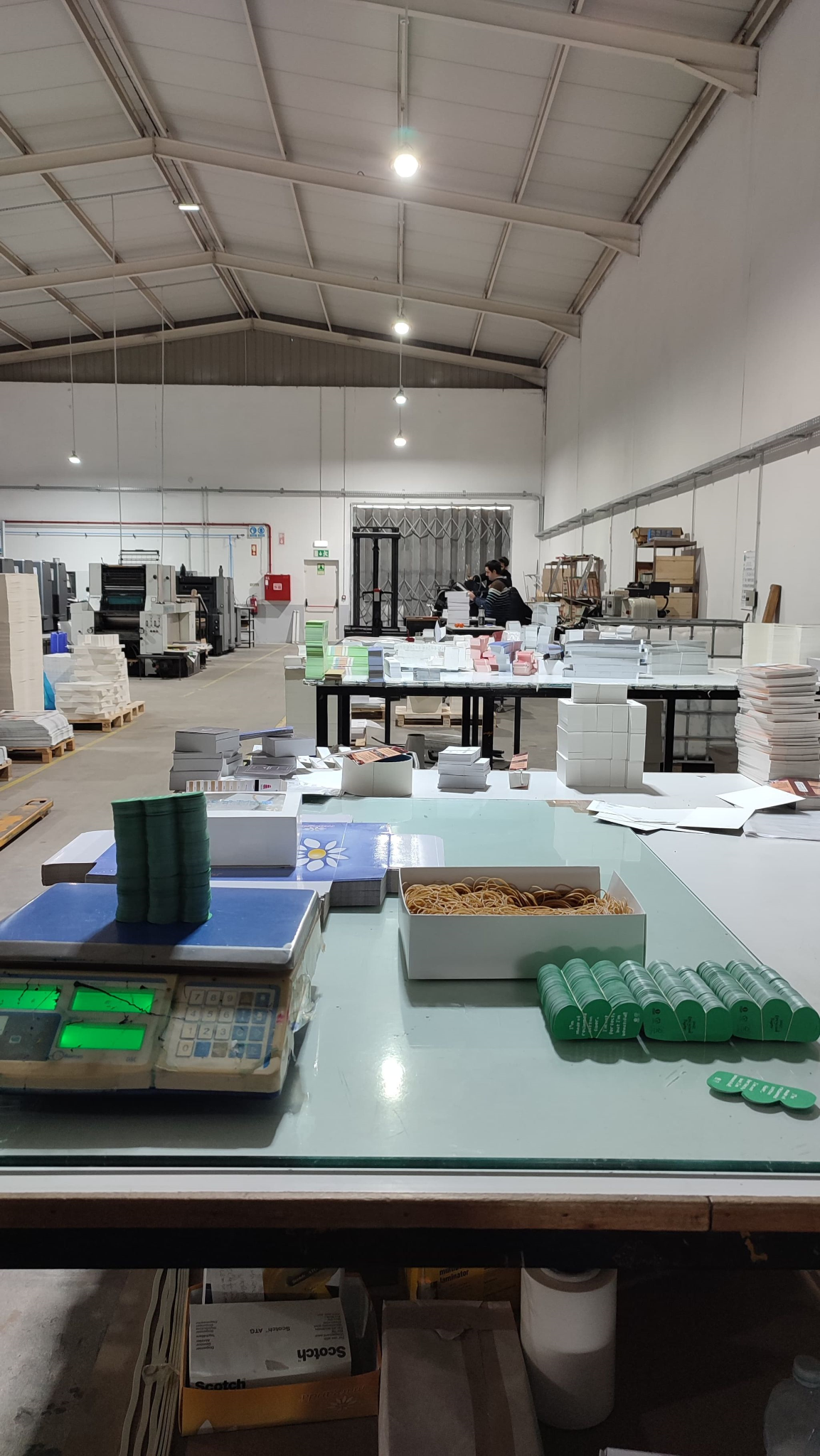 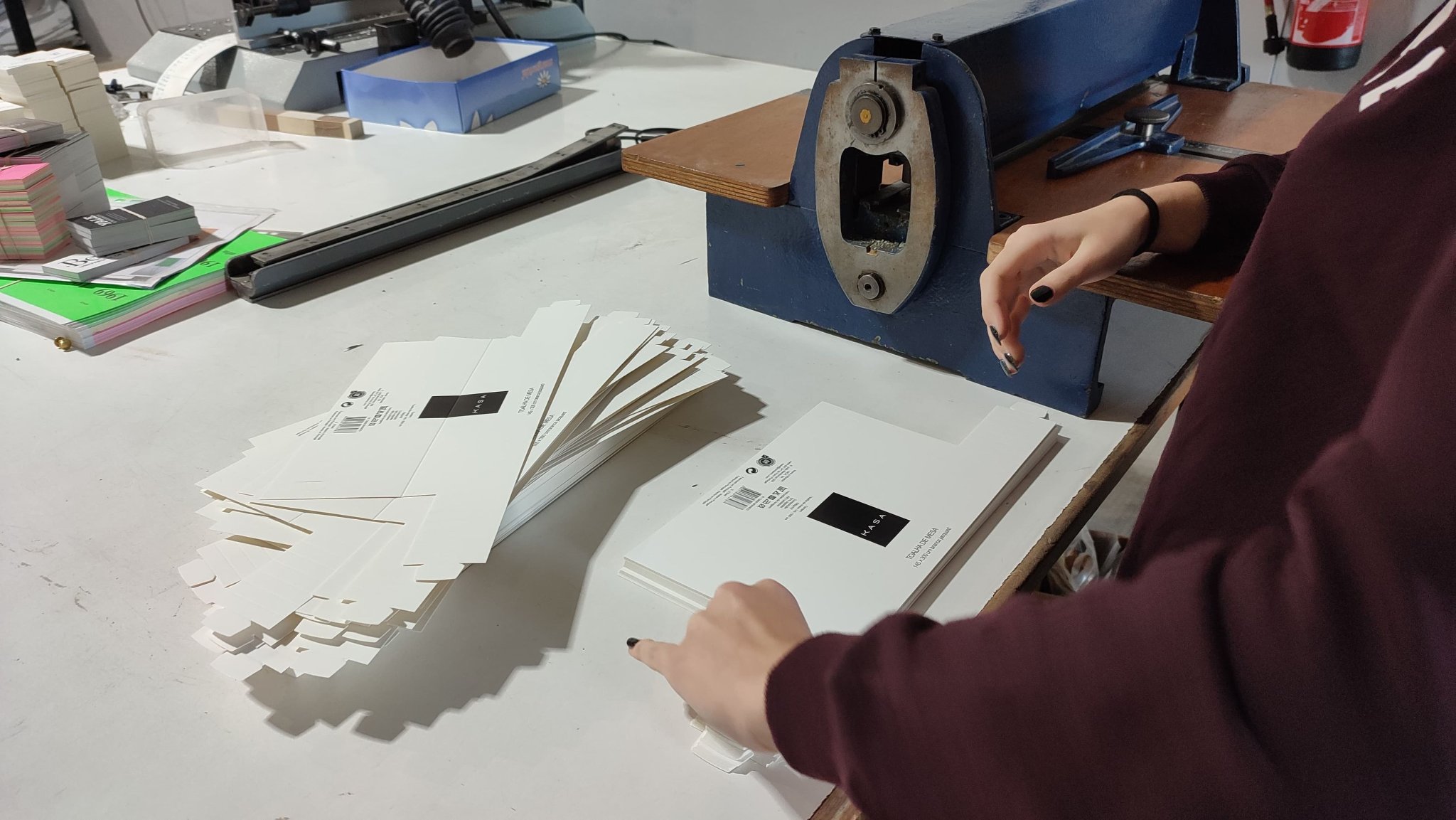 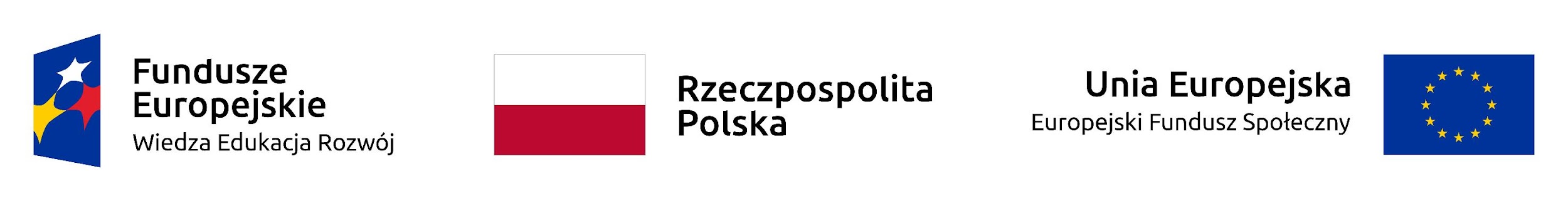 Uczniowie na praktykach i ich miejsca pracy
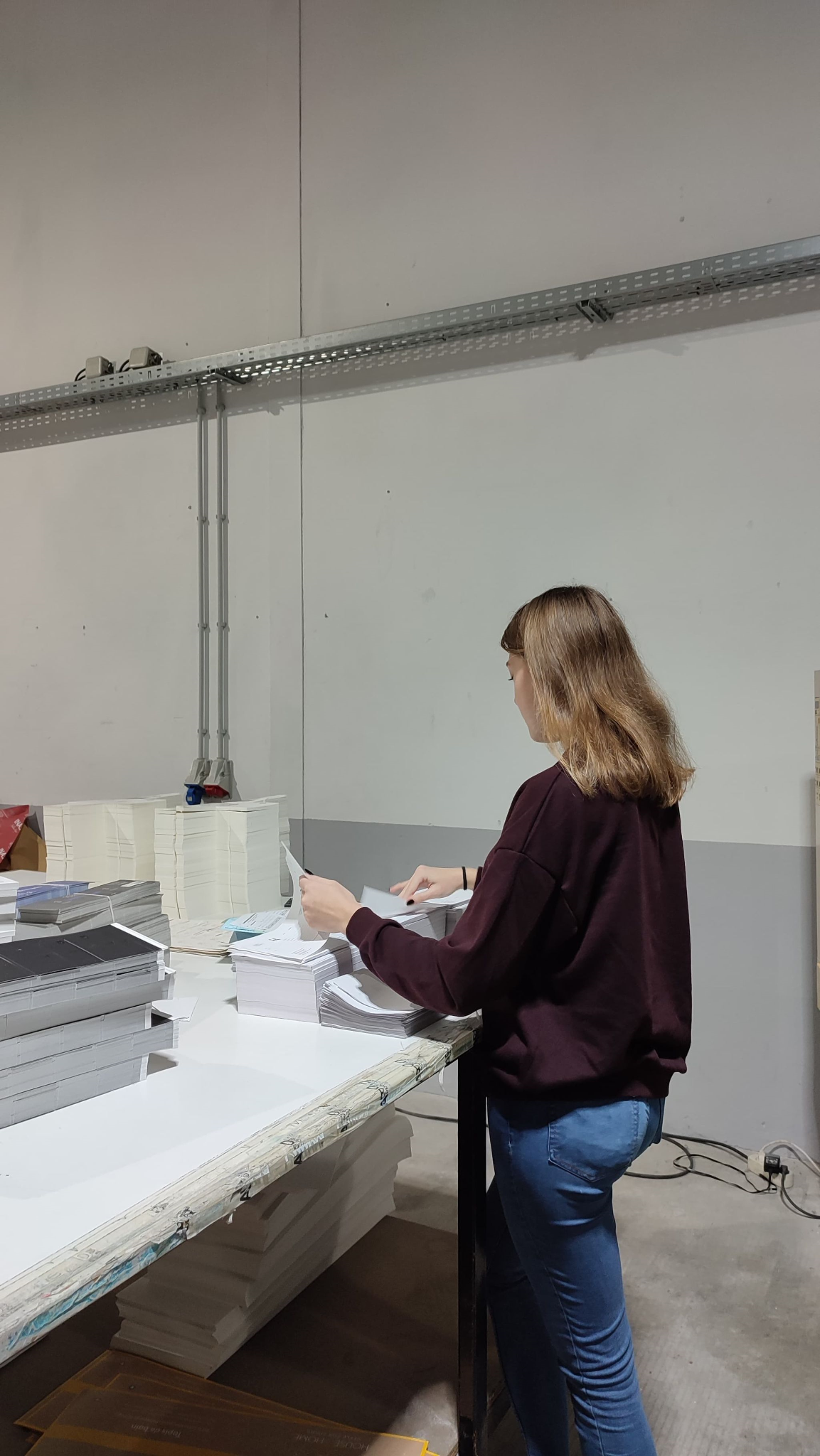 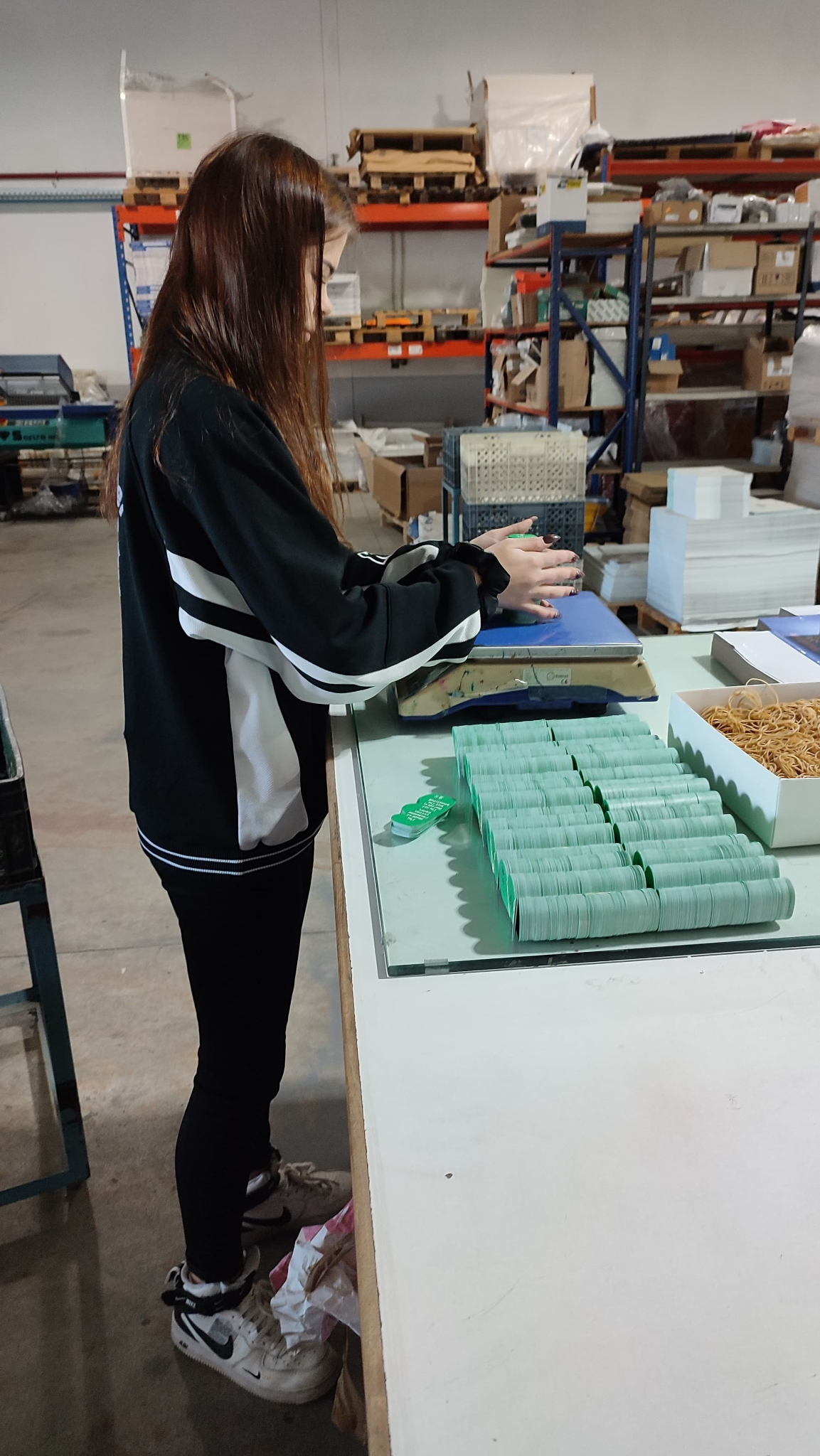 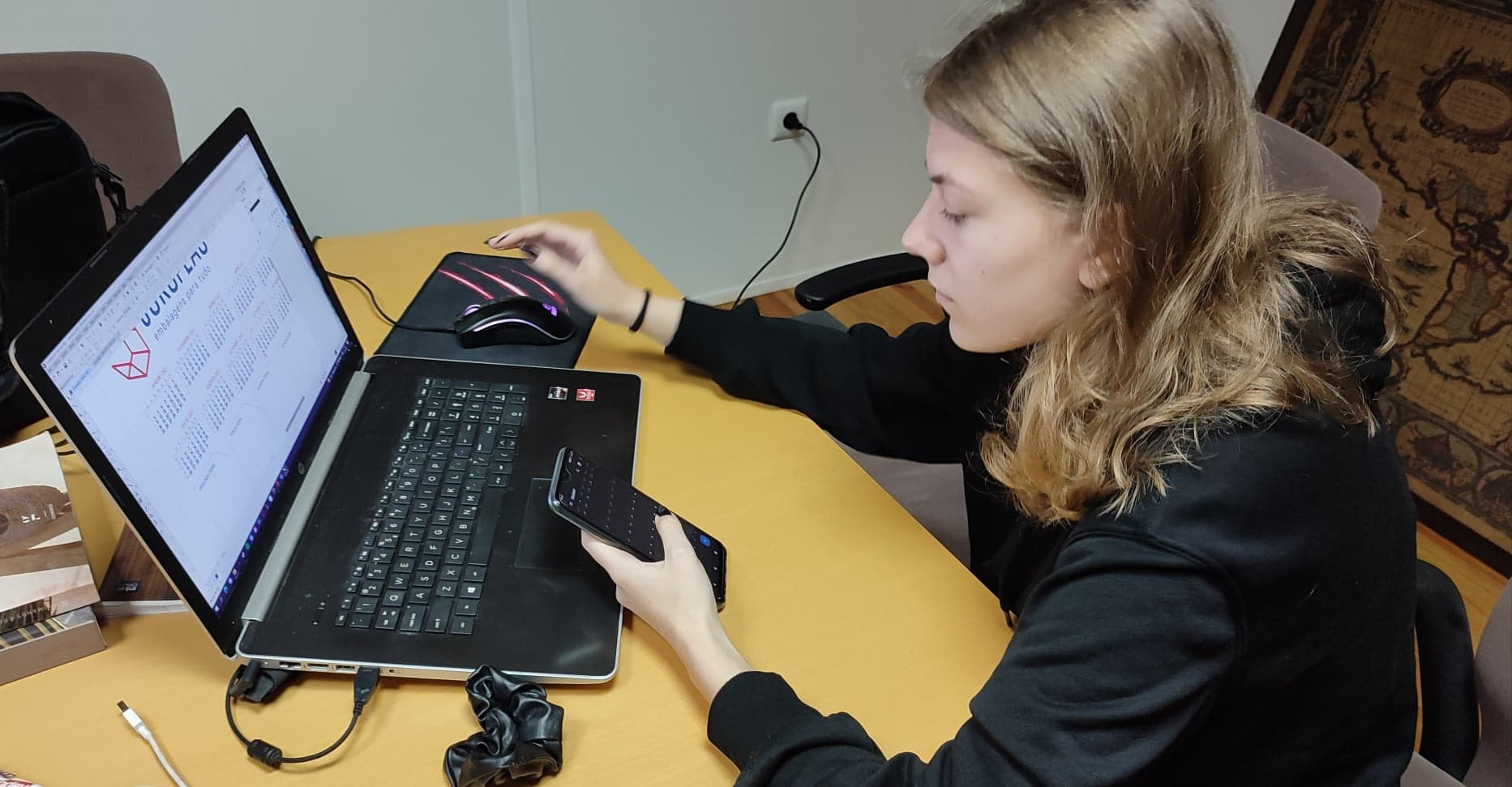 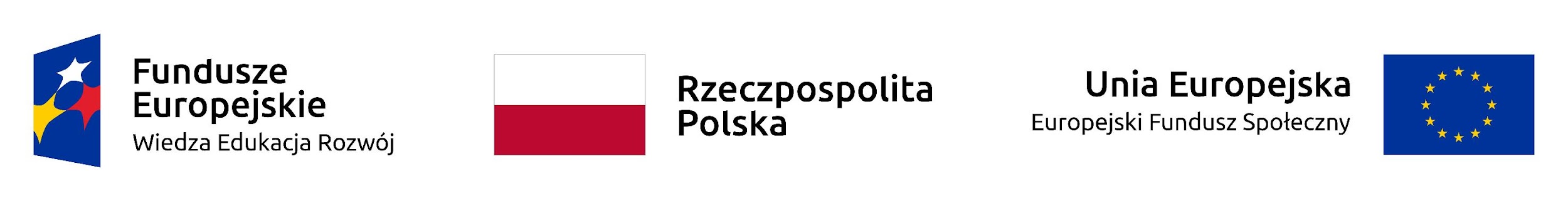 Pierwsza wycieczka po Bradze
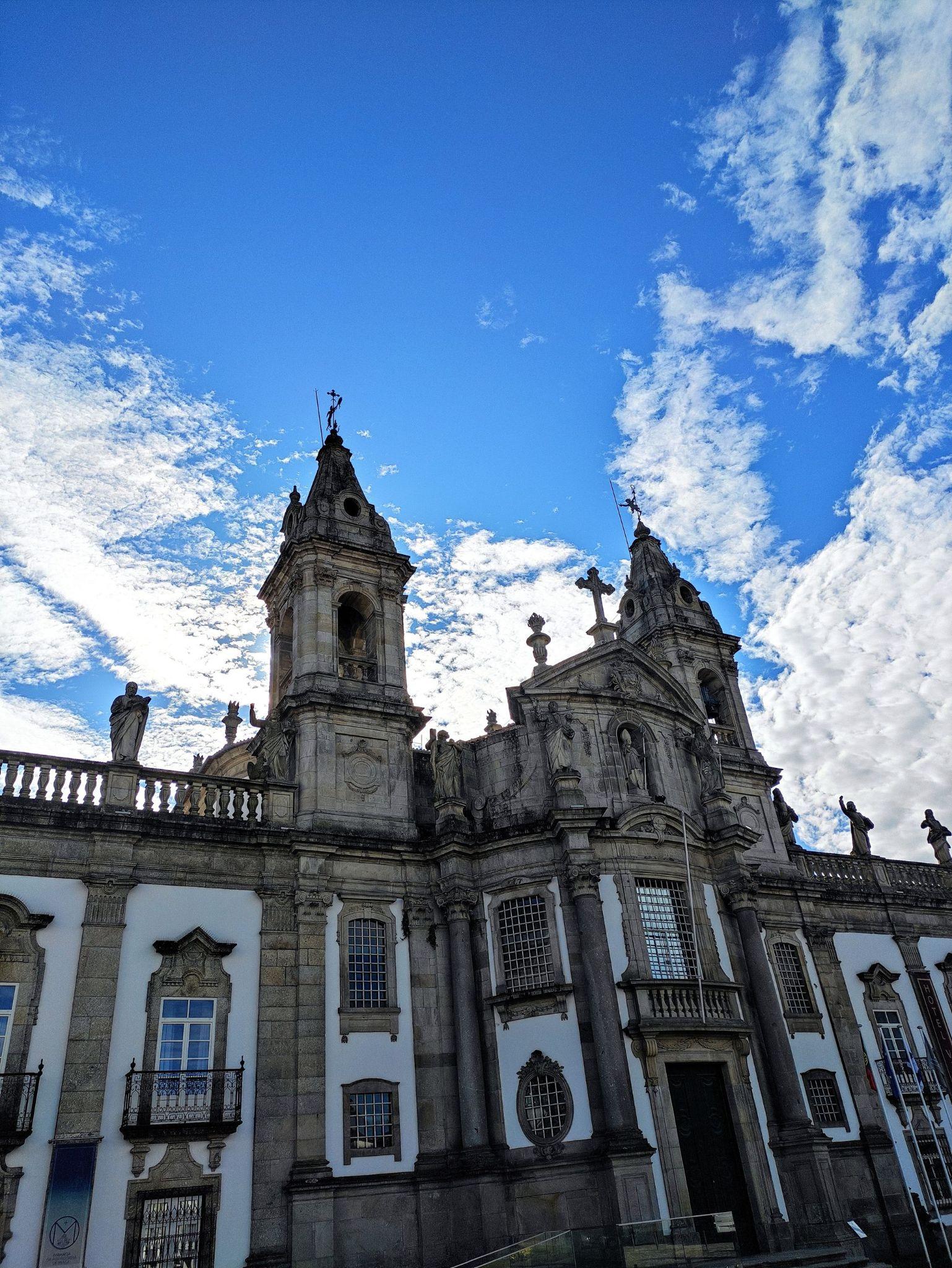 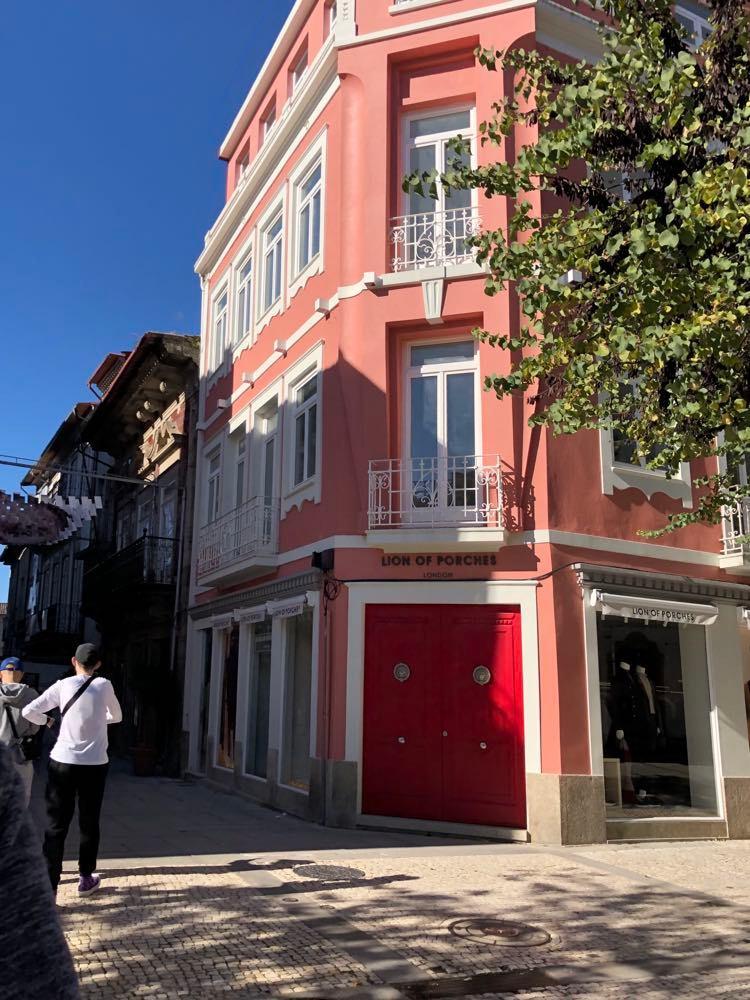 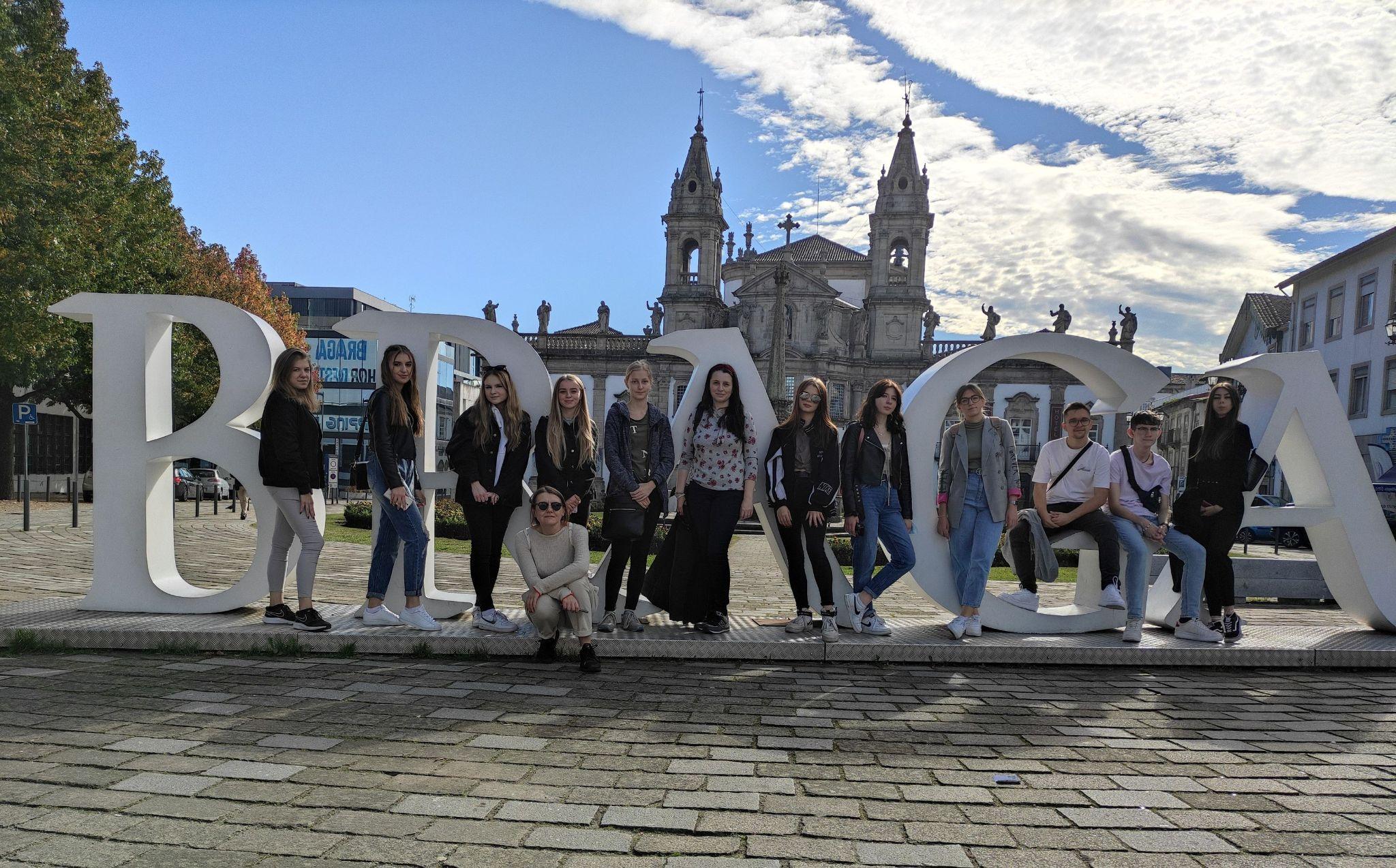 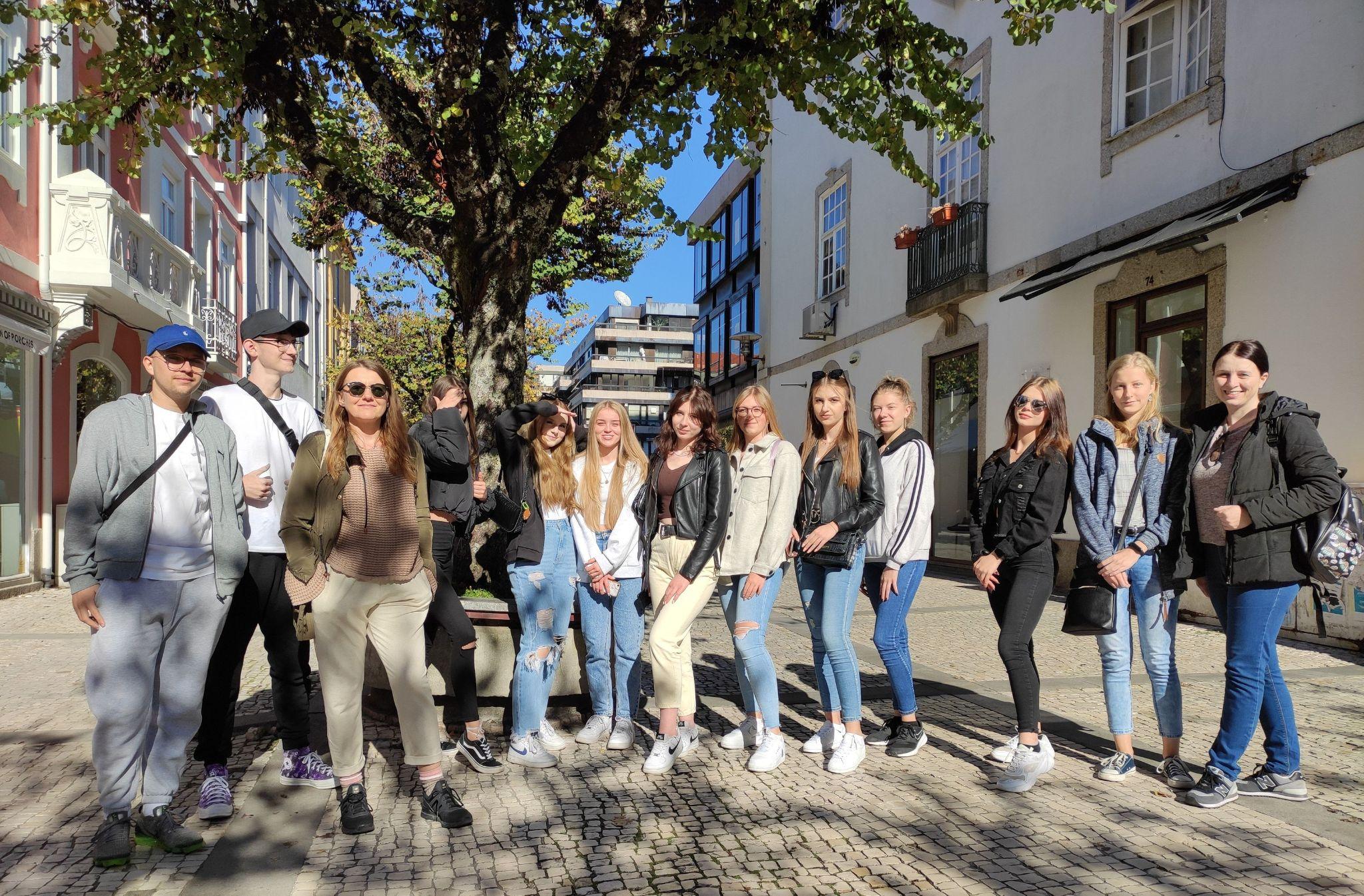 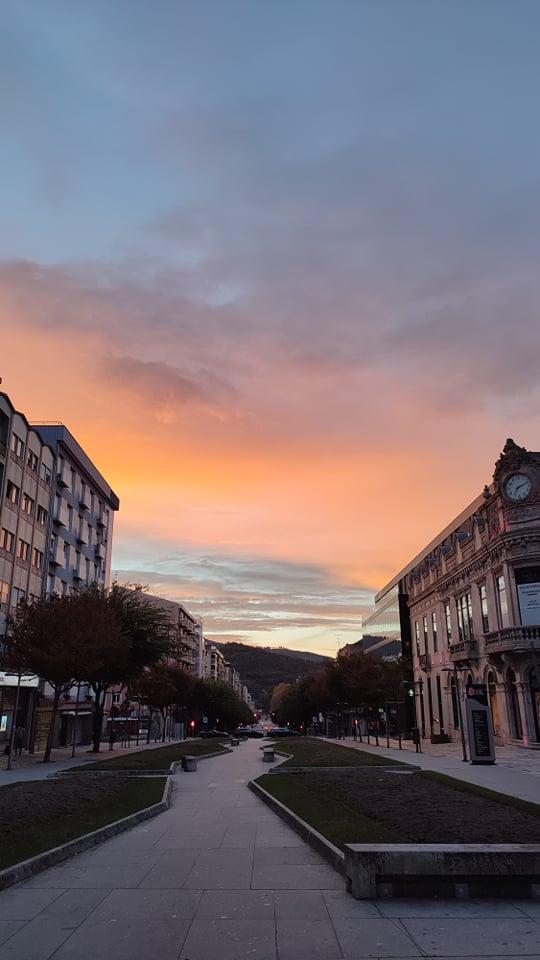 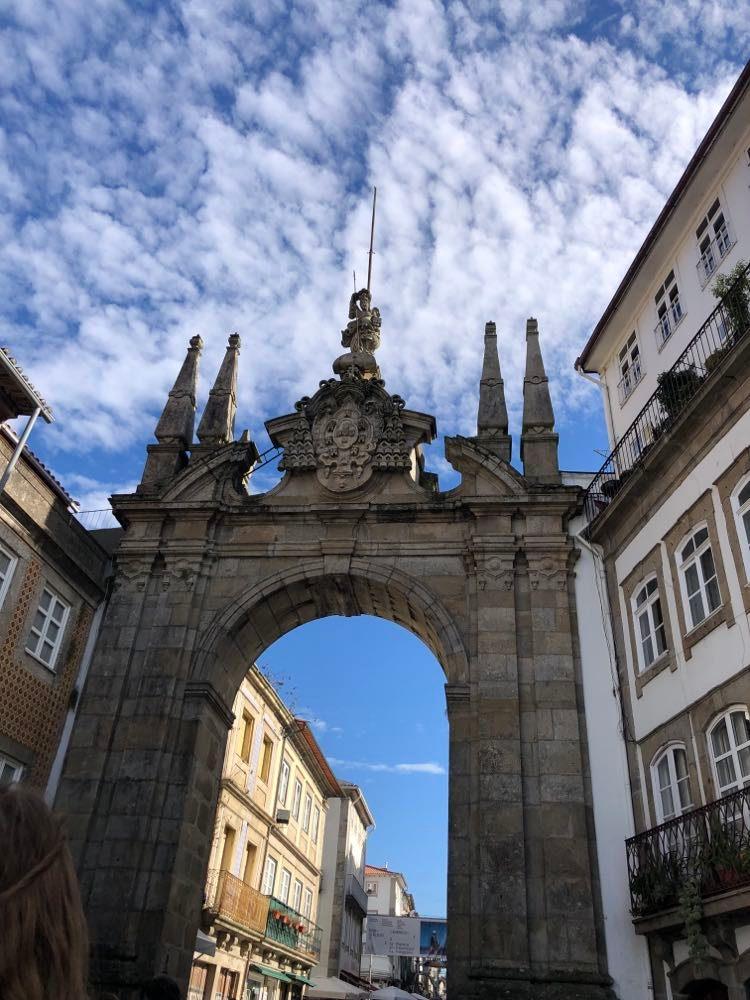 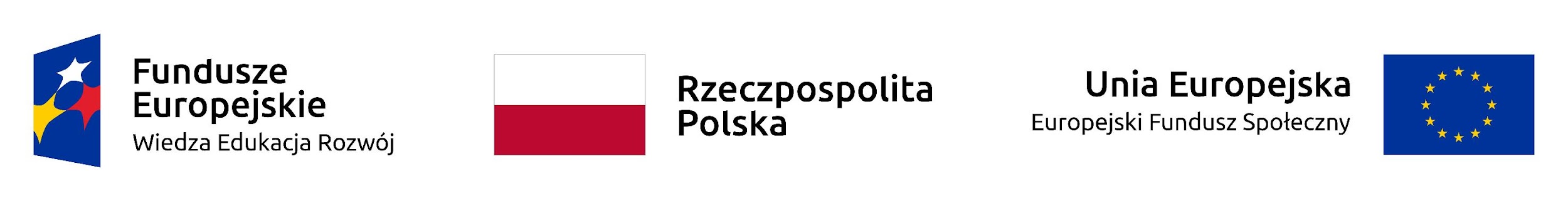 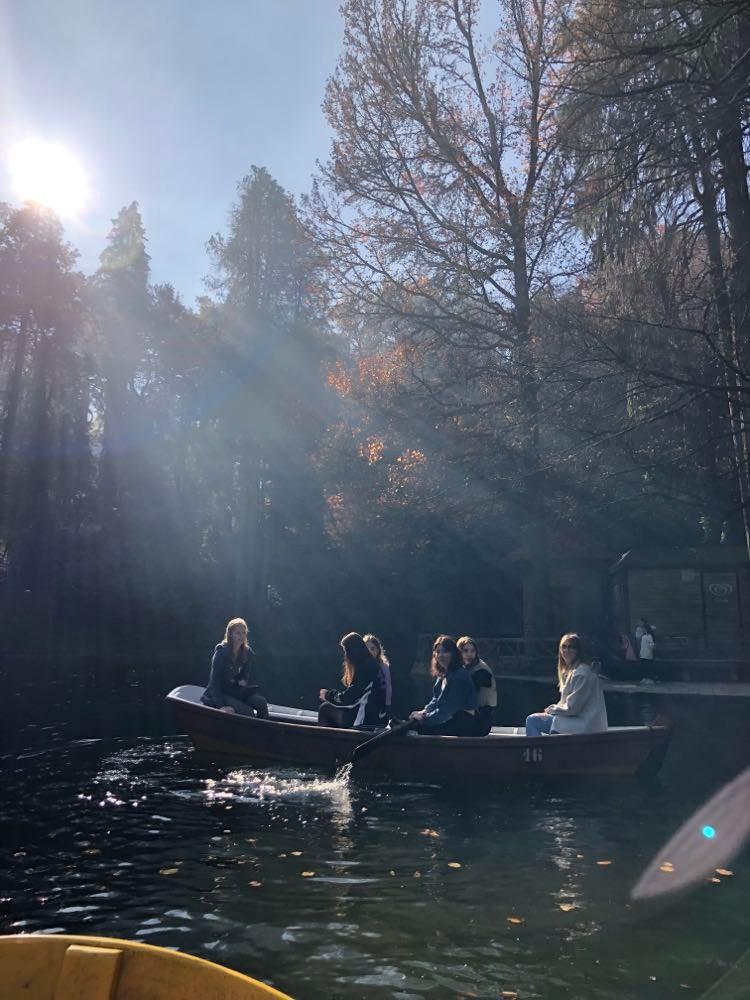 Wycieczka do Sameiro
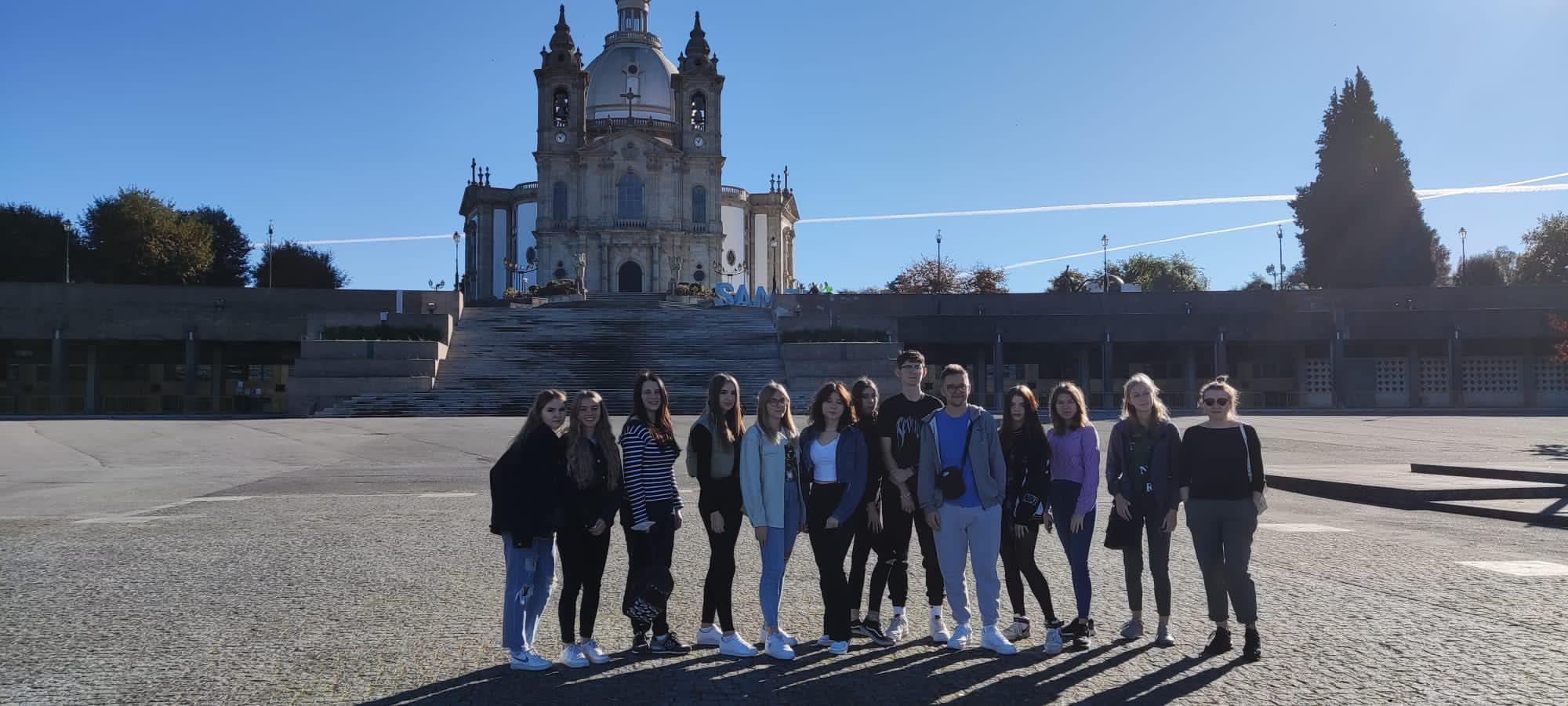 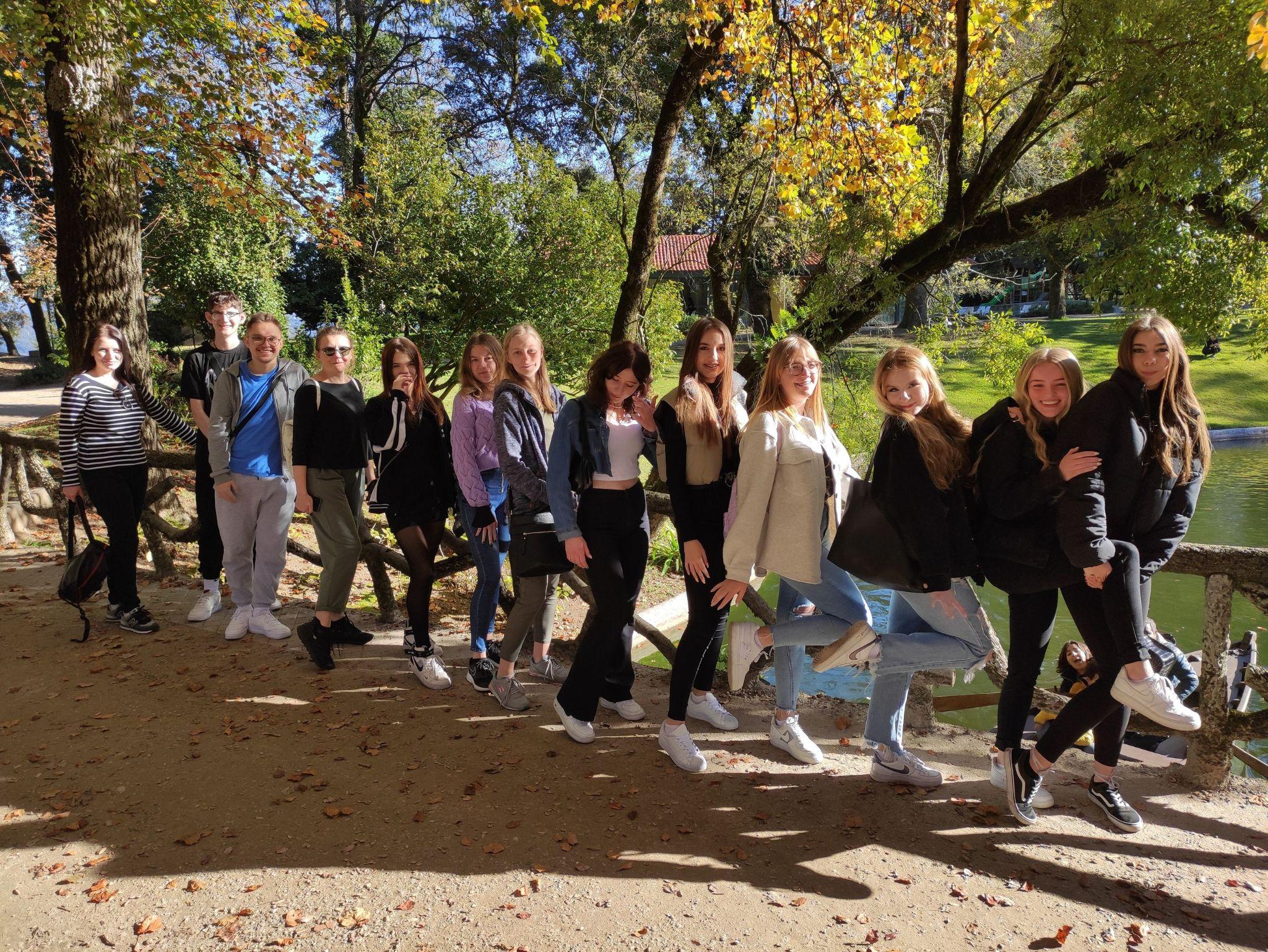 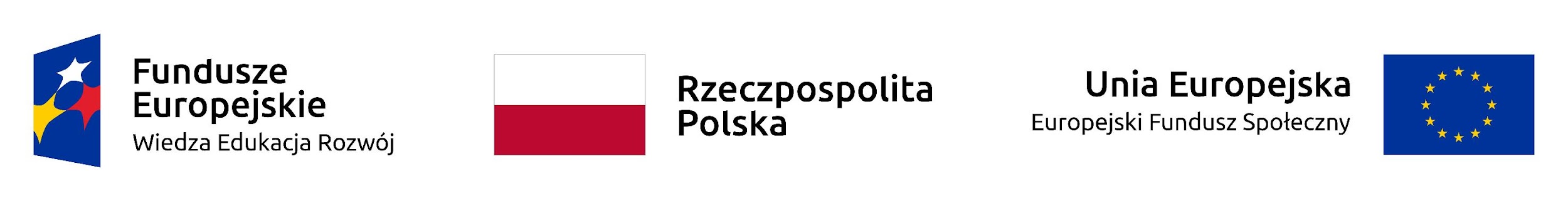 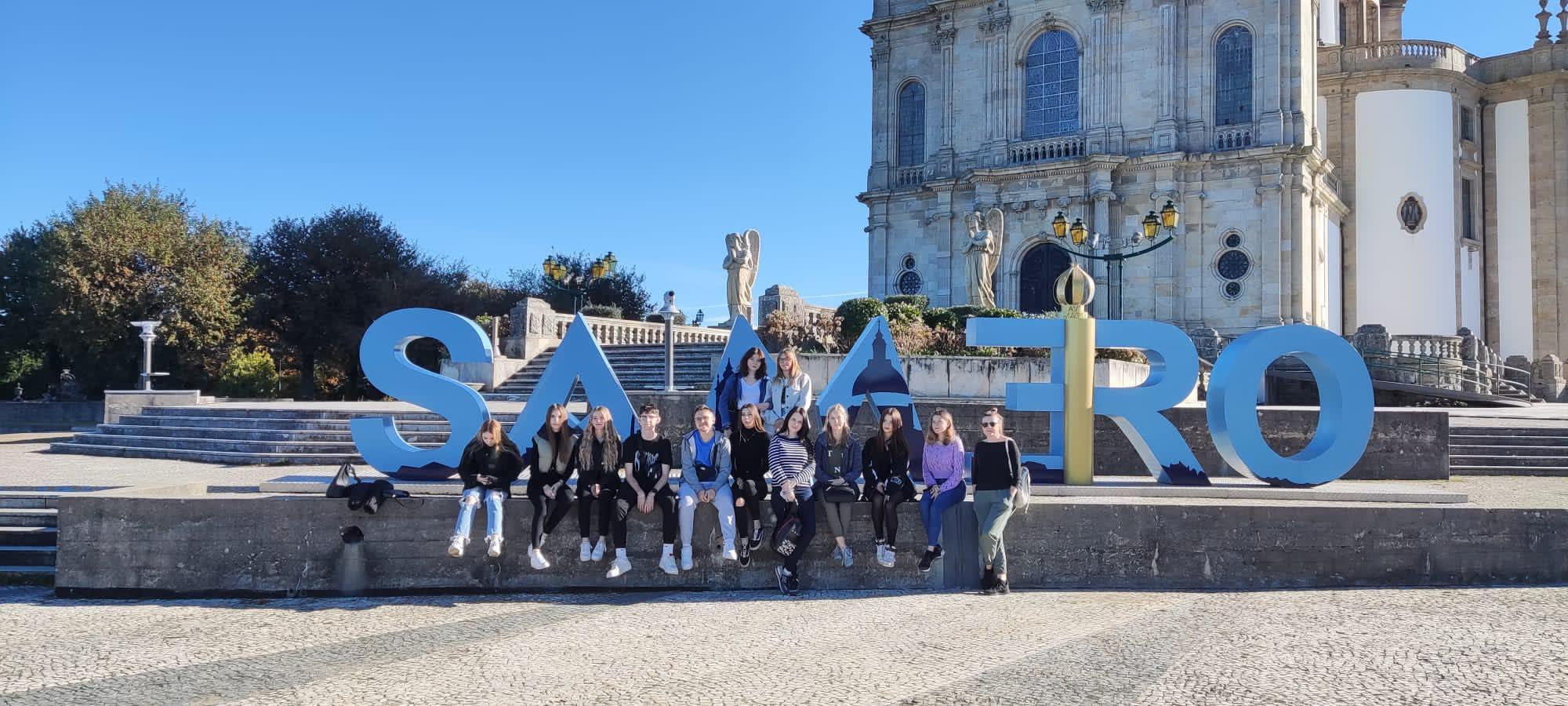 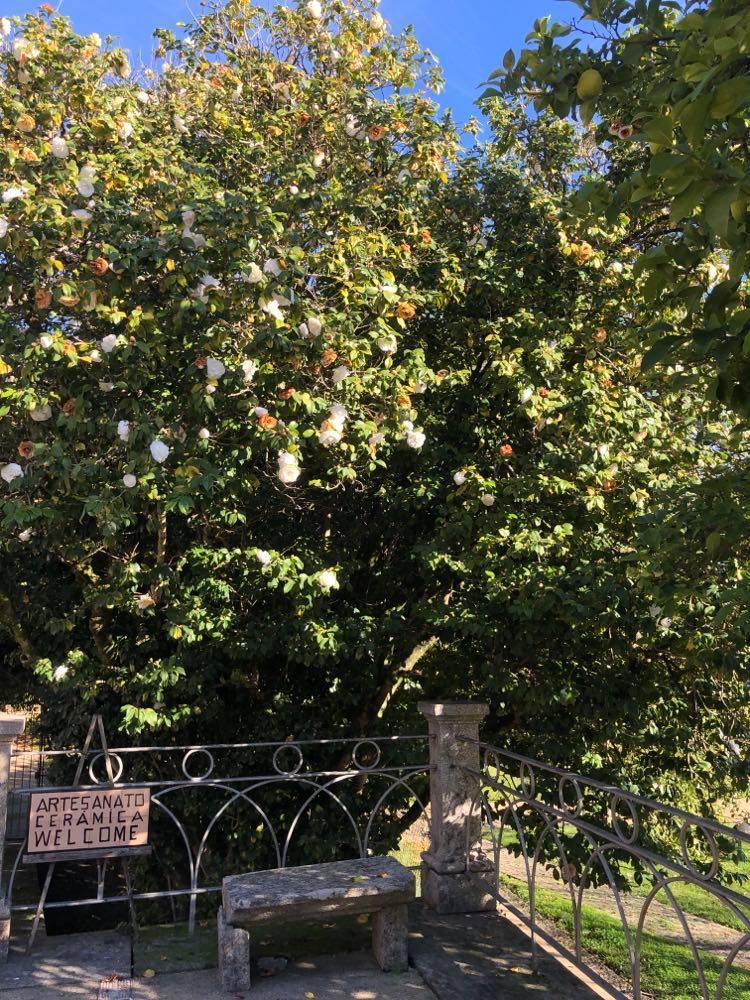 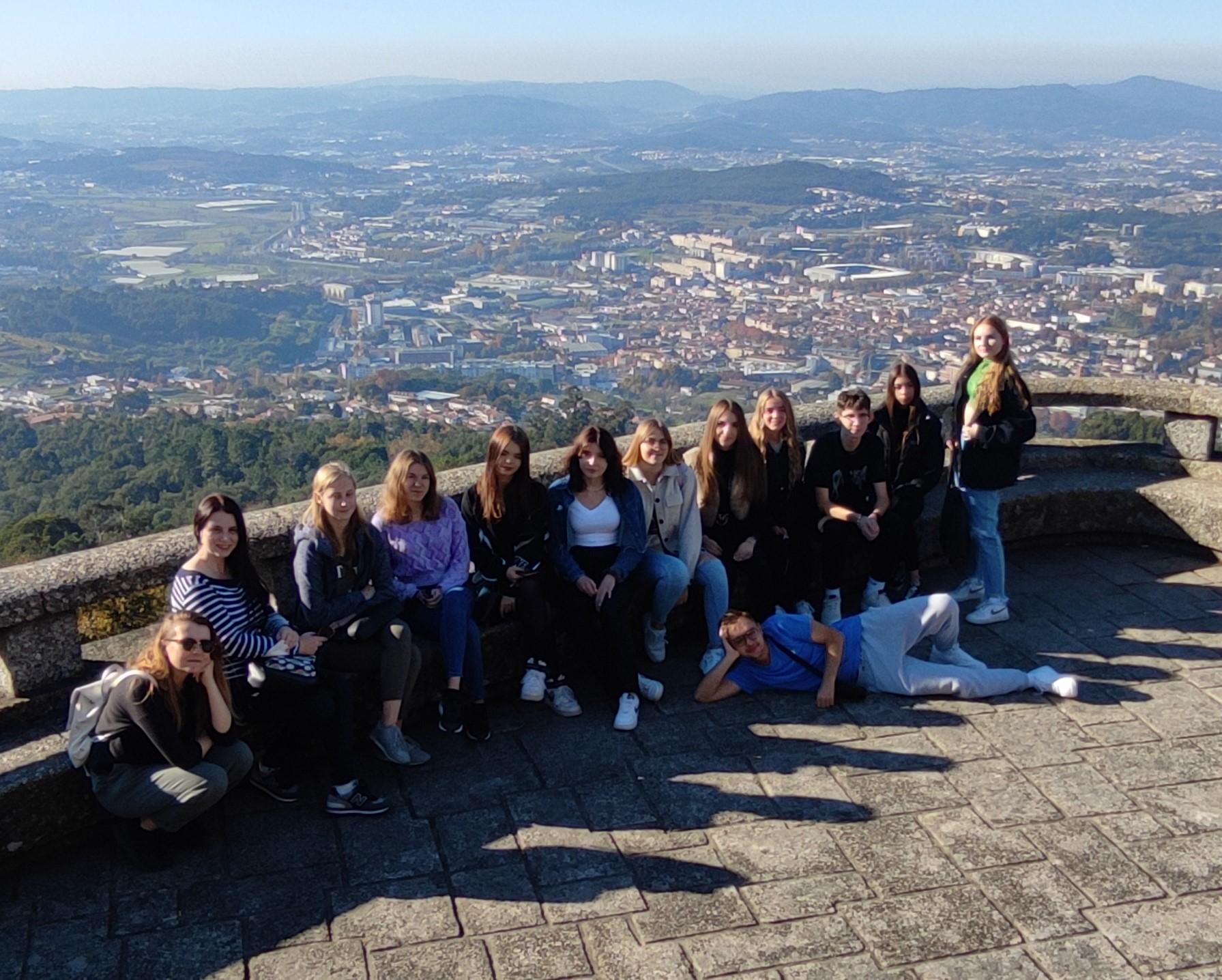 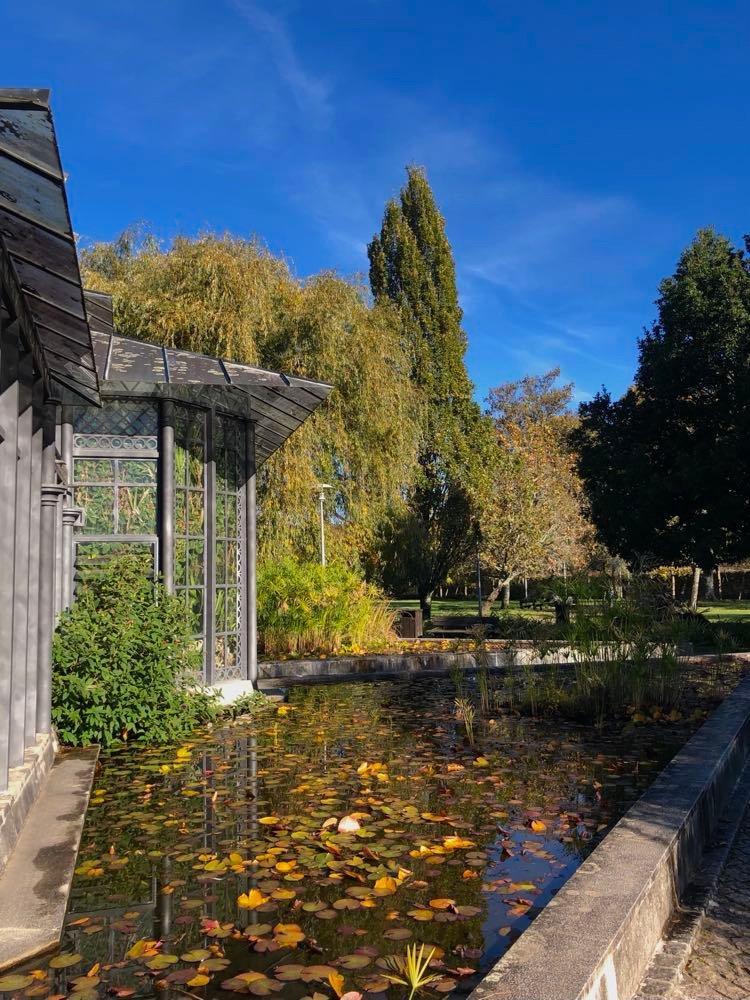 Wycieczka do pobliskiego miasta Porto
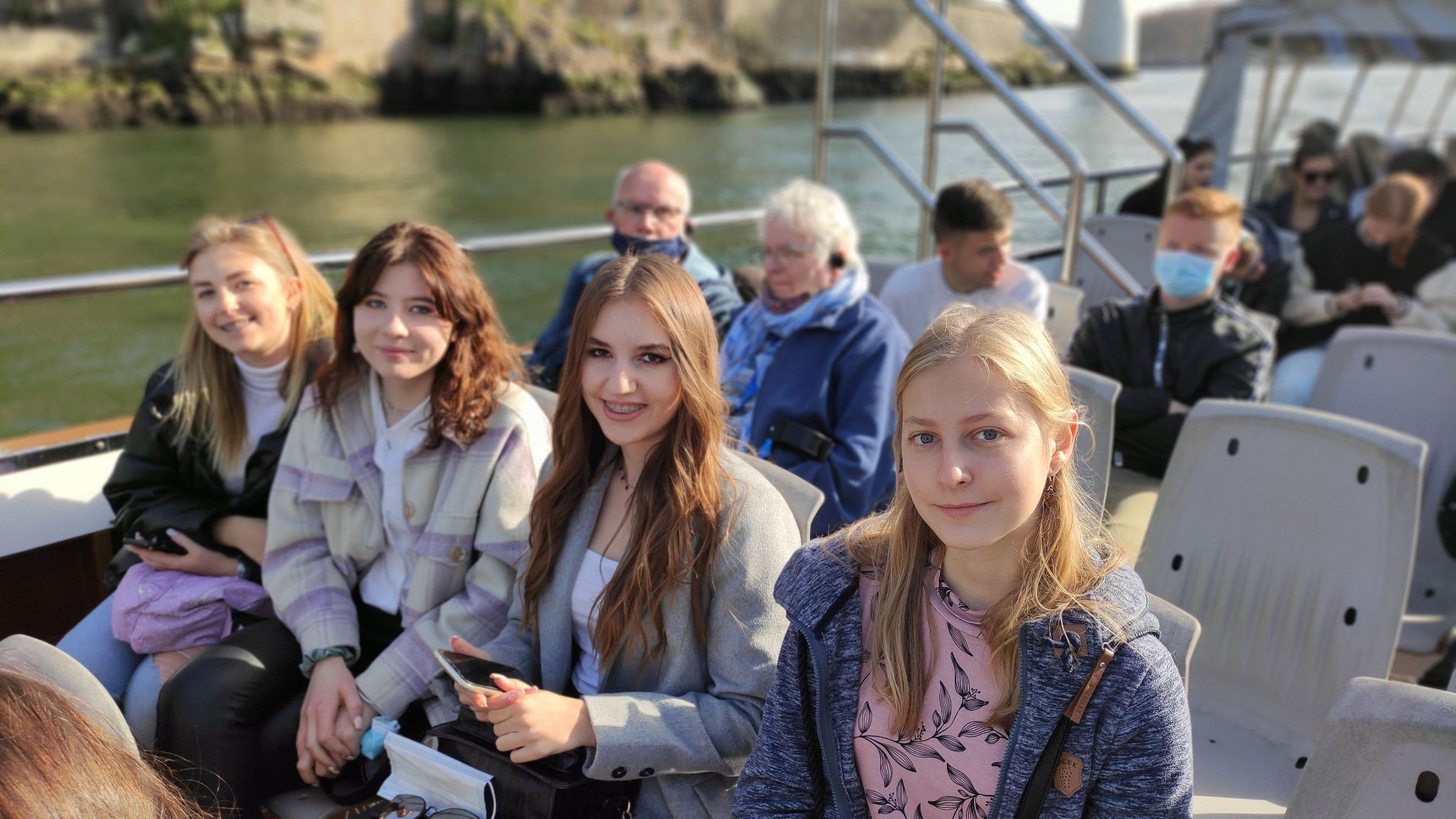 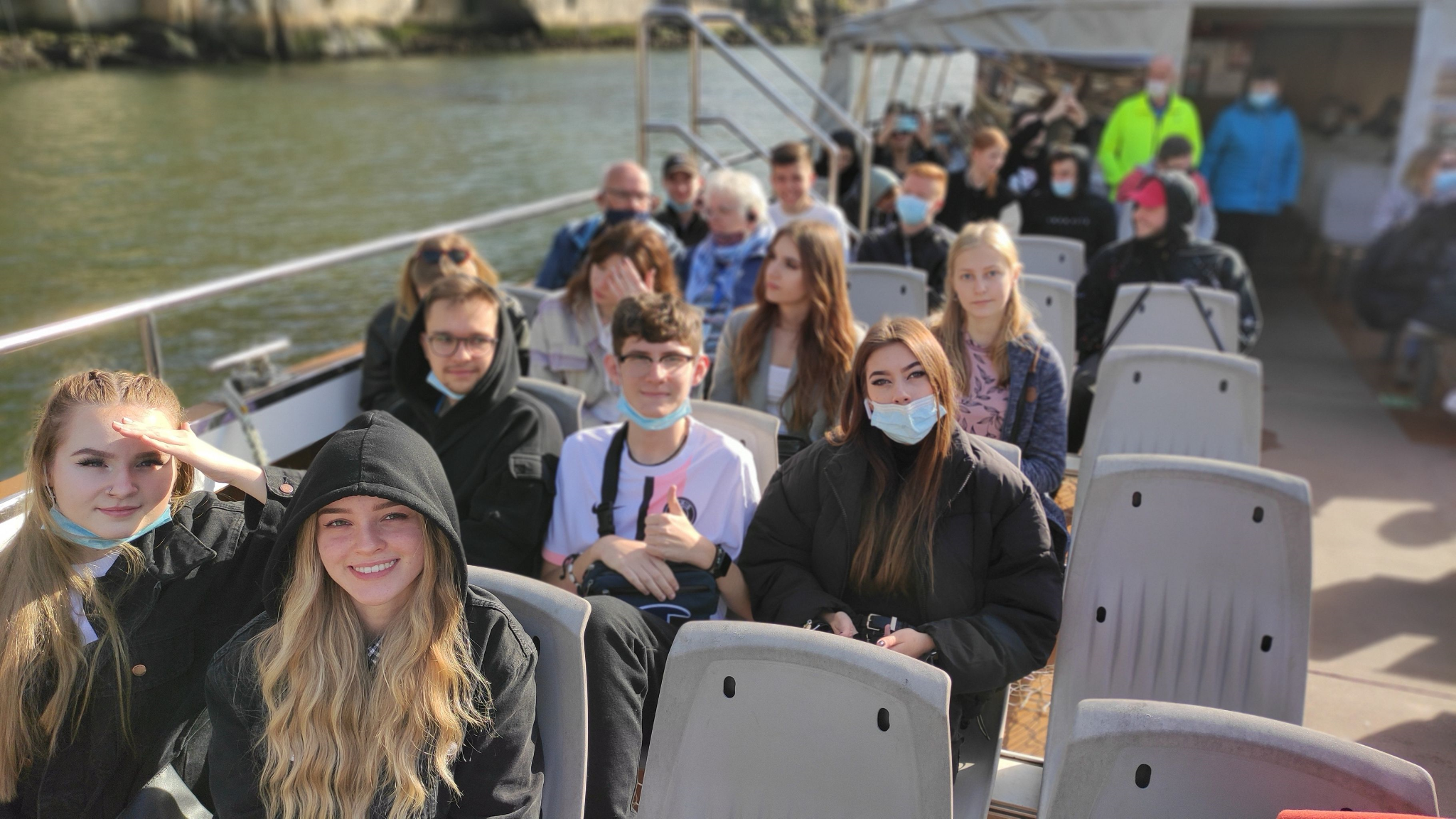 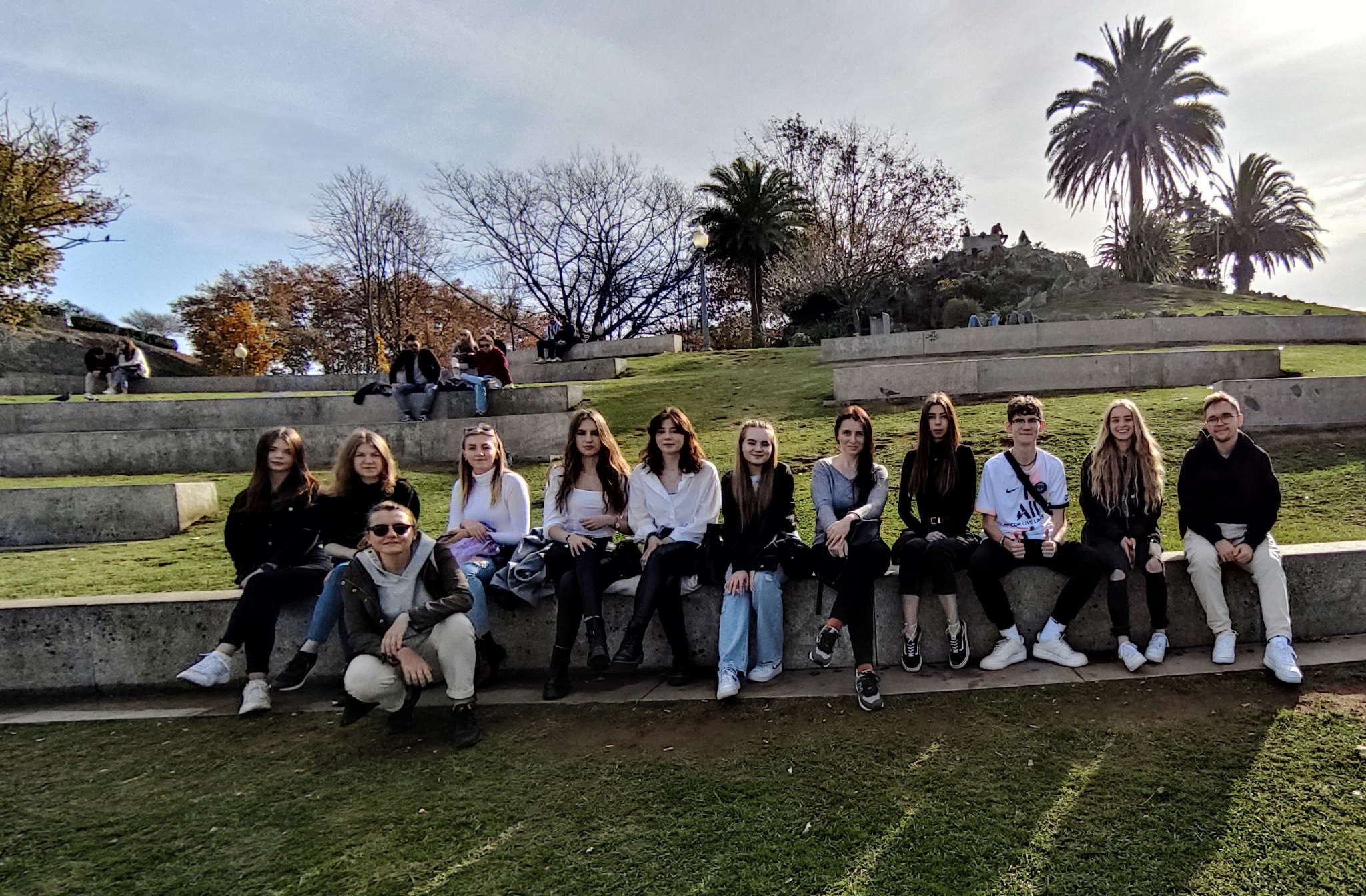 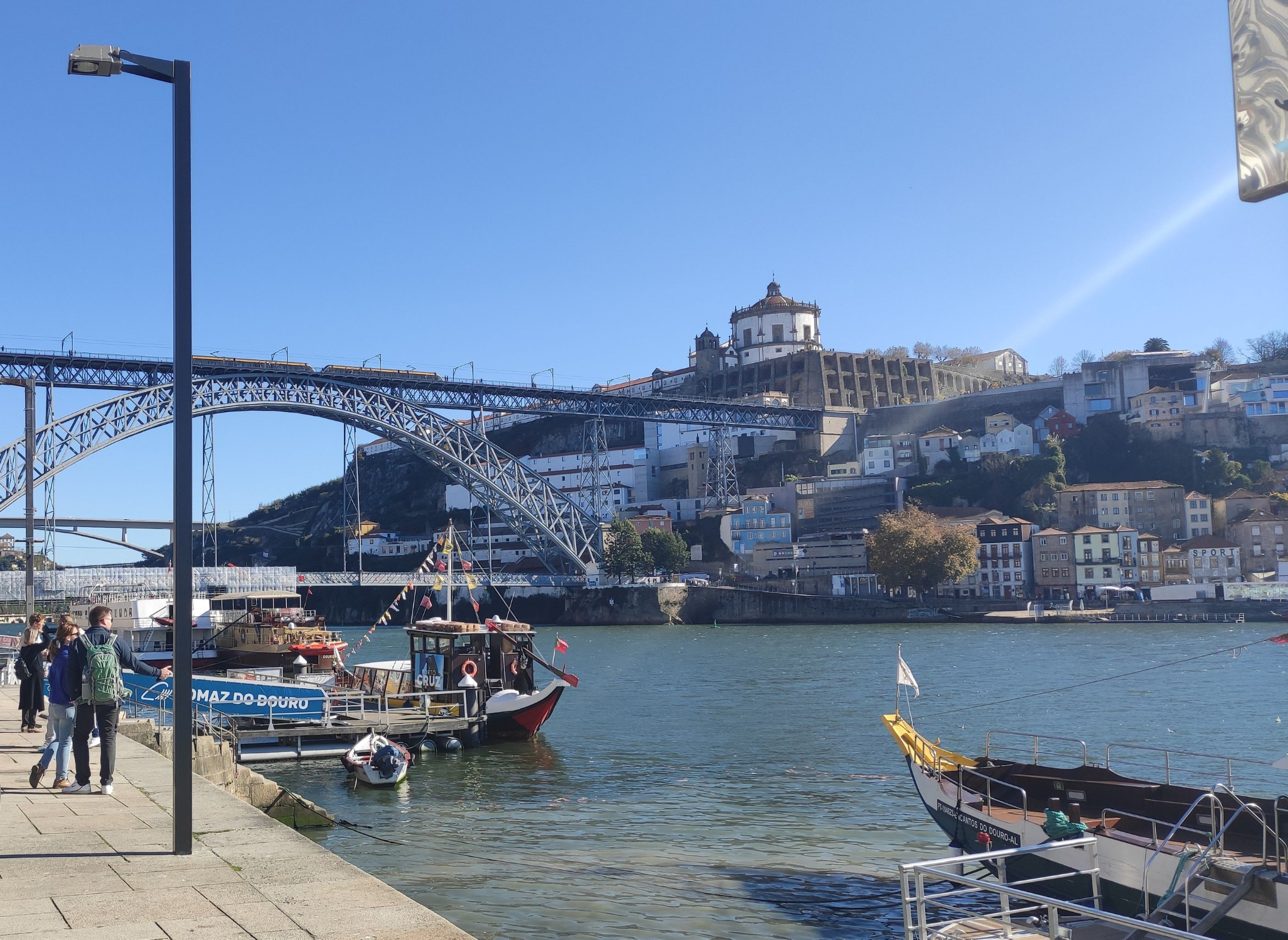 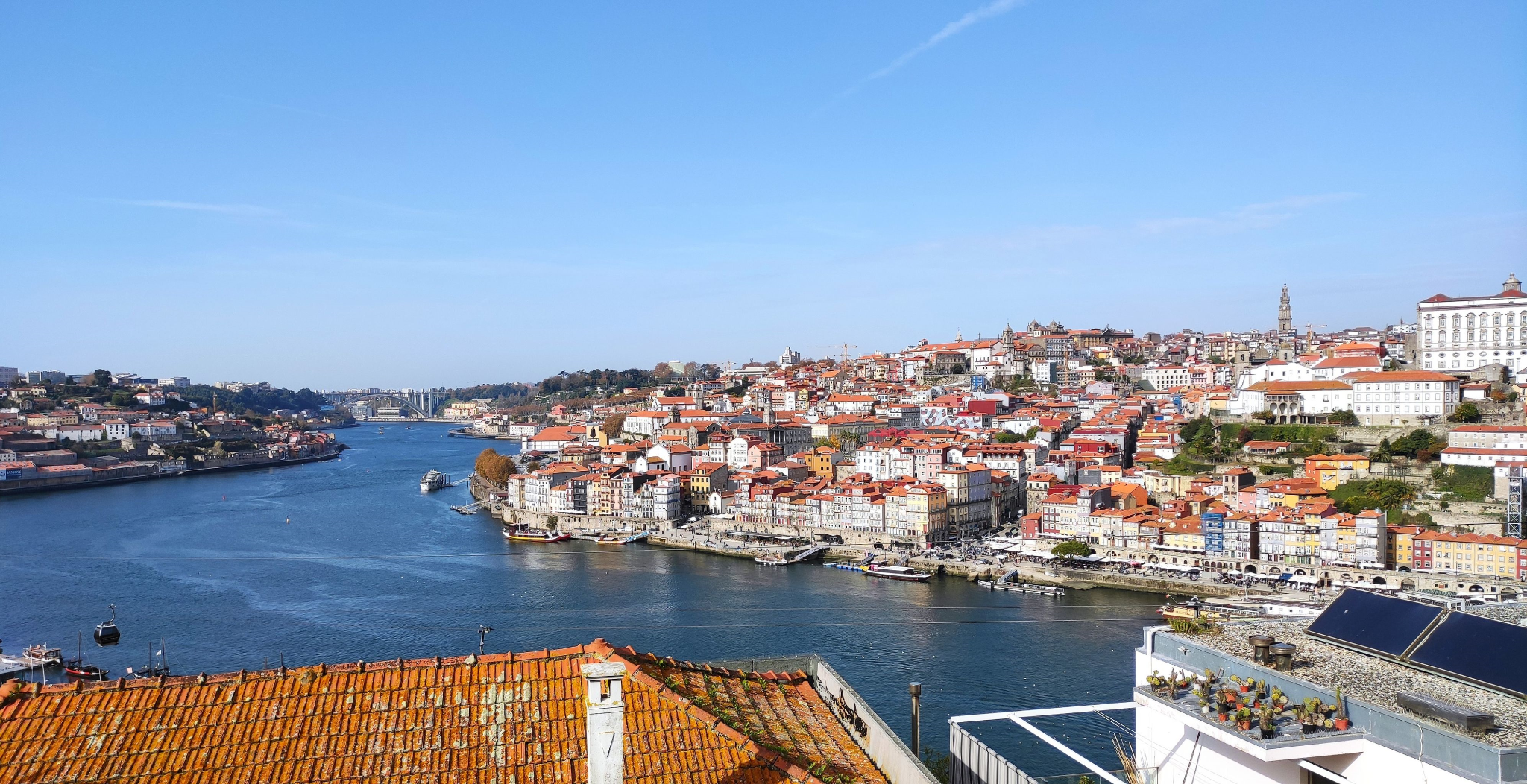 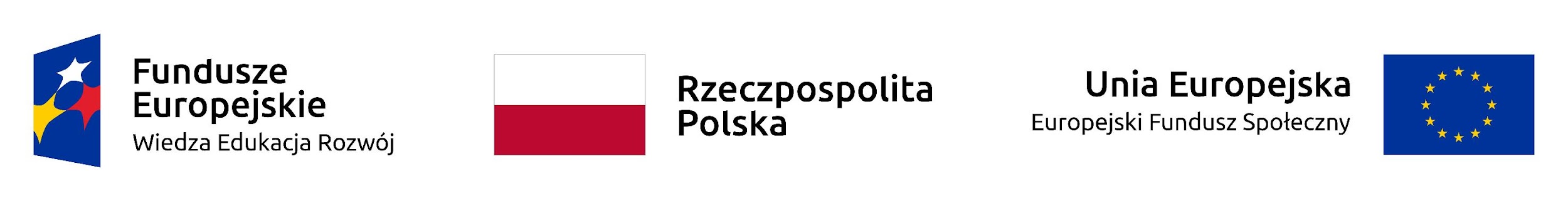 Nasze wycieczki
Podczas naszego pobytu w Portugalii zwiedziliśmy takie miejsca:
Braga 
Porto
Ponte de Lima
Viana do Castelo
Świątynia Bom Jesus do Monte
Parque do Bom Jesus
Santuario Sameiro
Guimarães – pierwsza stolica Portugalii
oraz, w formie niespodzianki od organizatora, surfowaliśmy w Atlantyku
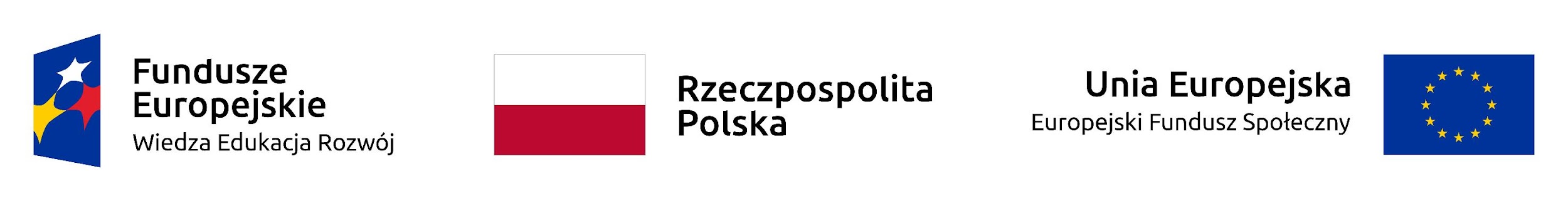 Zwiedzanie zamku oraz pierwsza wizyta nad oceanem
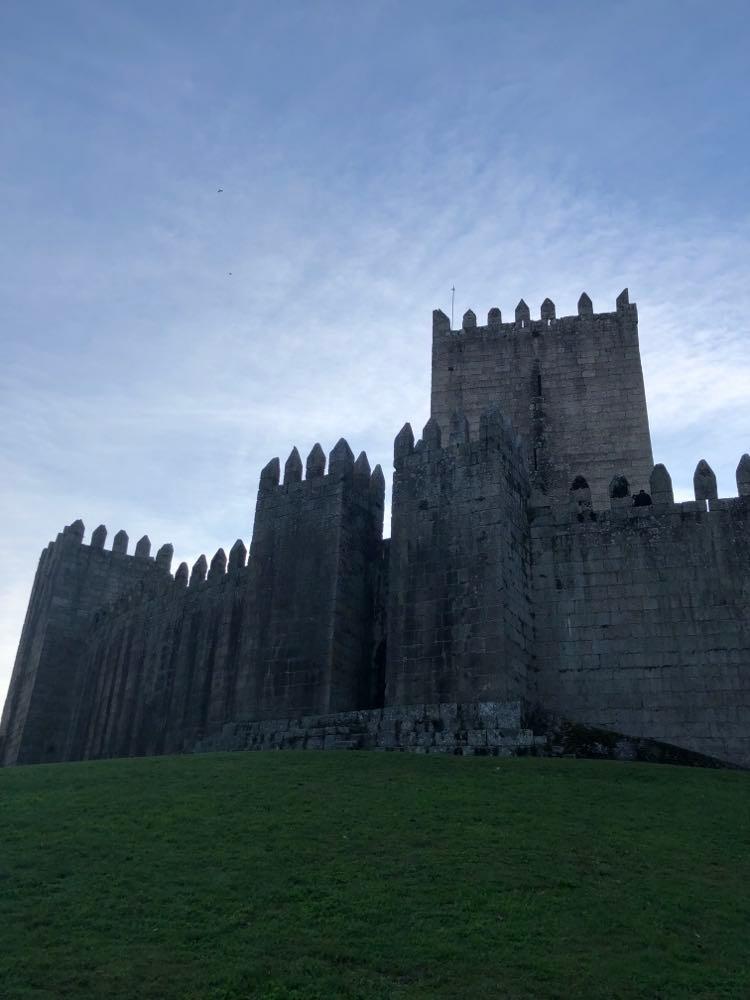 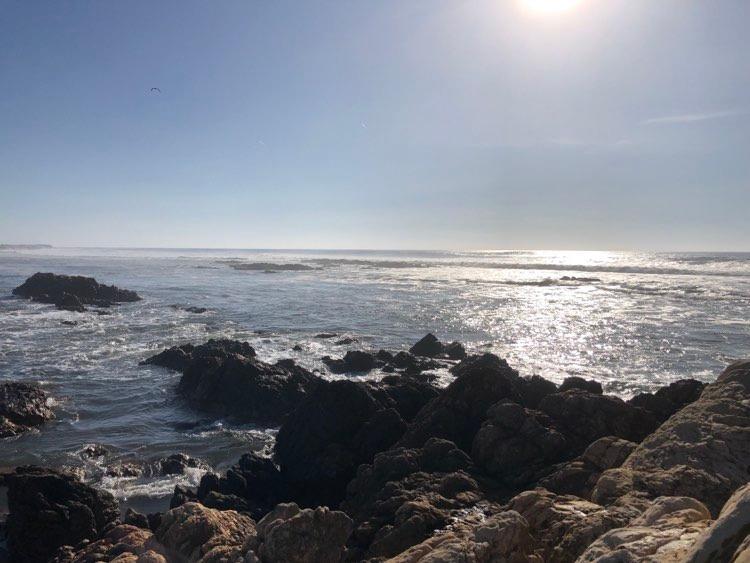 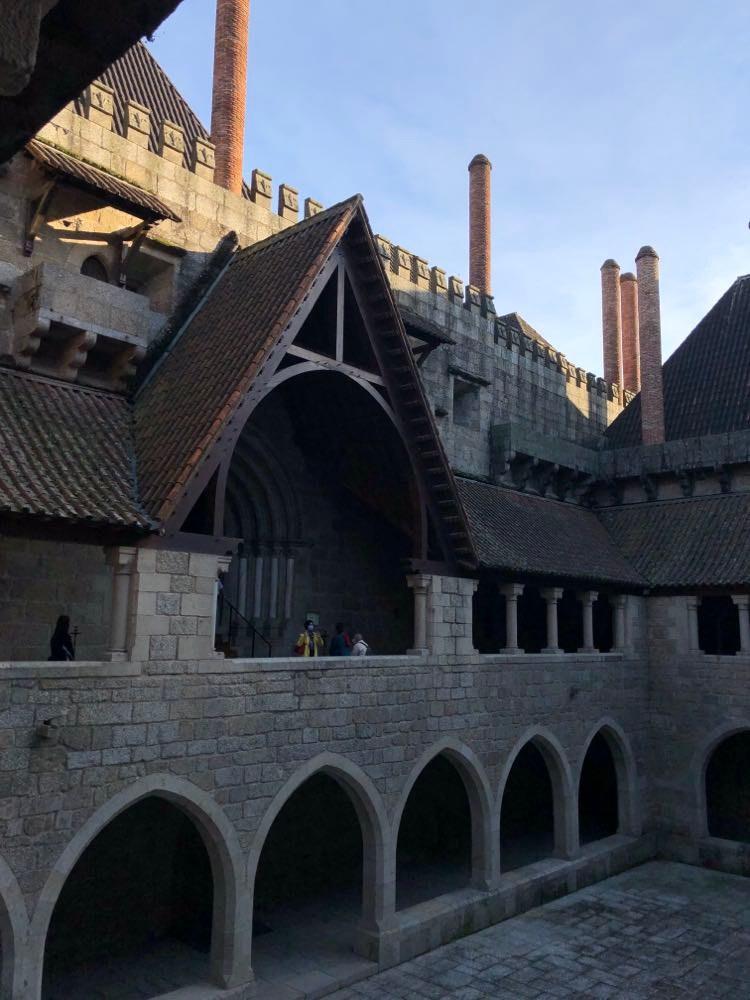 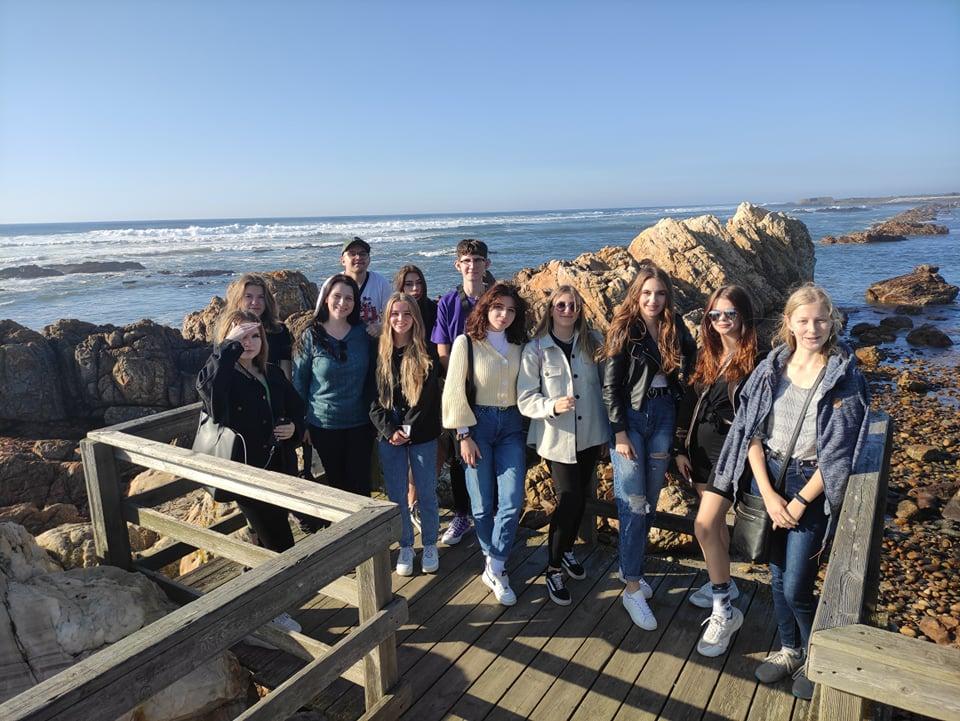 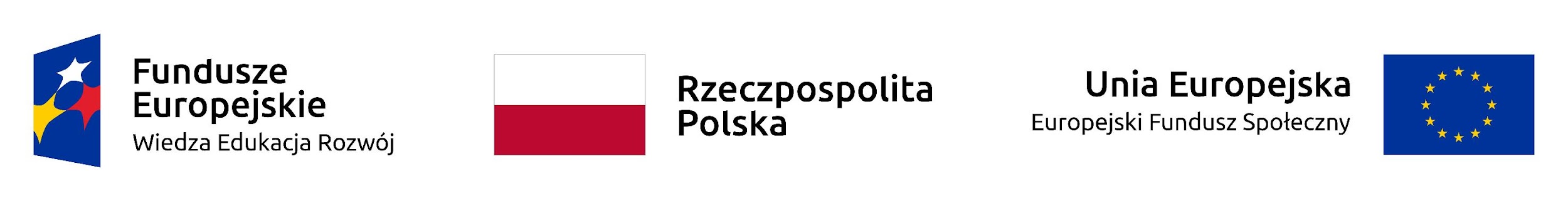 Surfowanie nad Atlantykiem
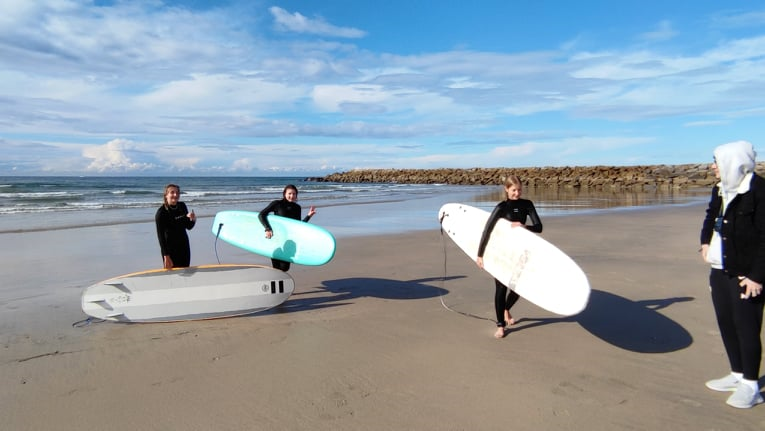 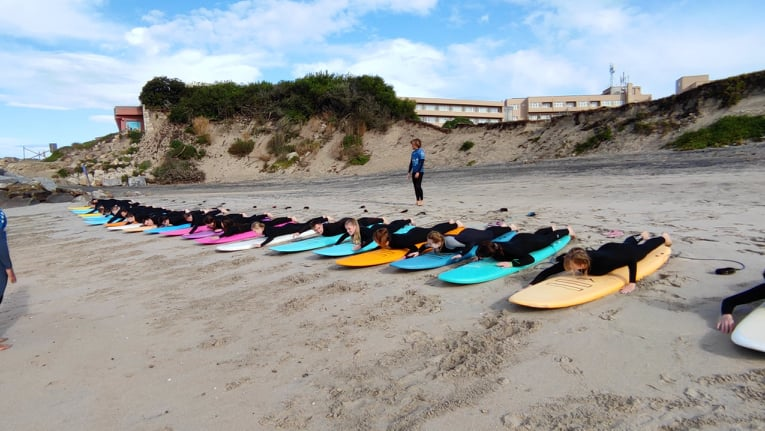 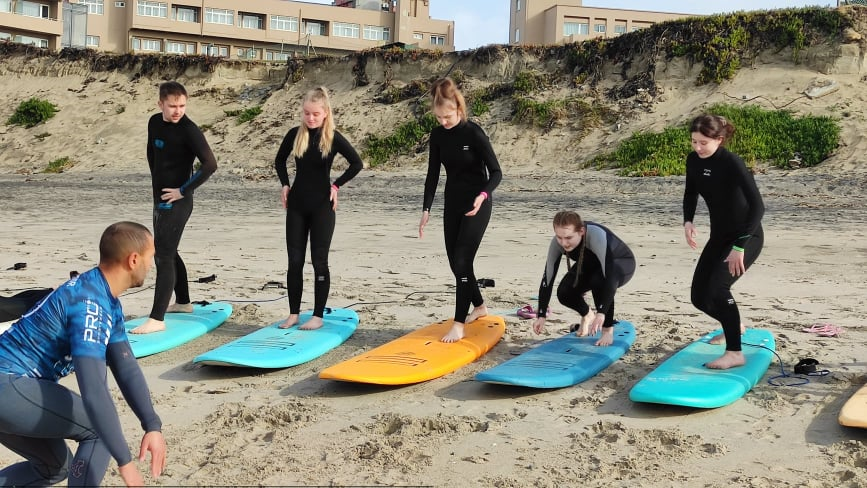 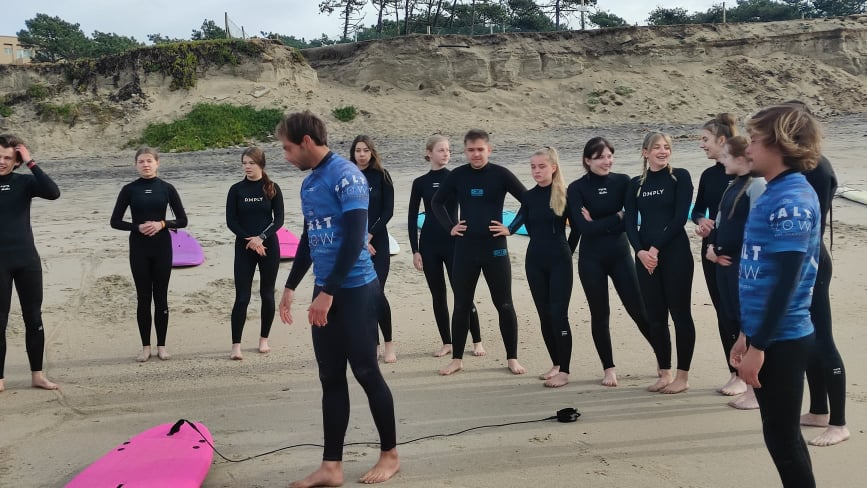 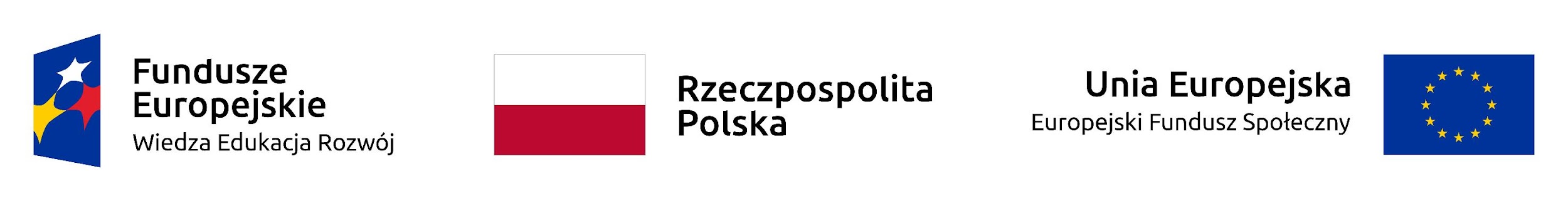 Wręczenie certyfikatów
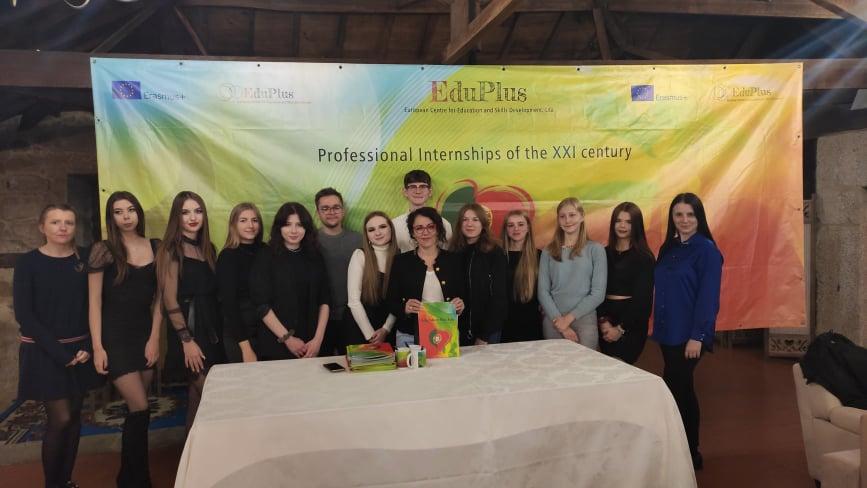 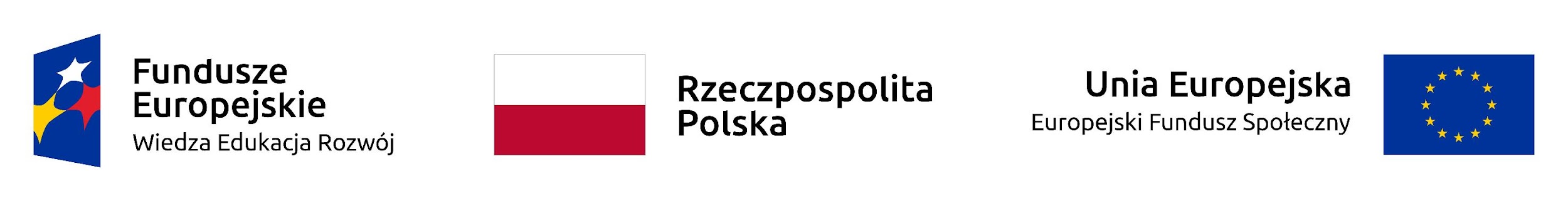 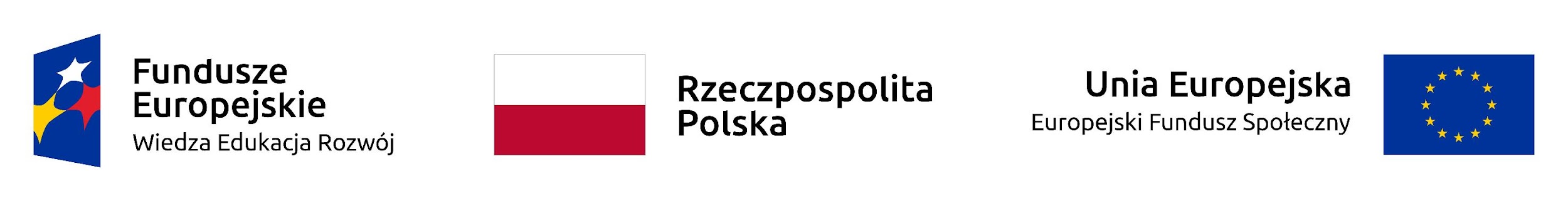